説明用スライド
1
令和元年度　風水害防災体制強化事業

みんなで「逃げ遅れゼロ！」
を目指す研修
令和○年○月○日（○）
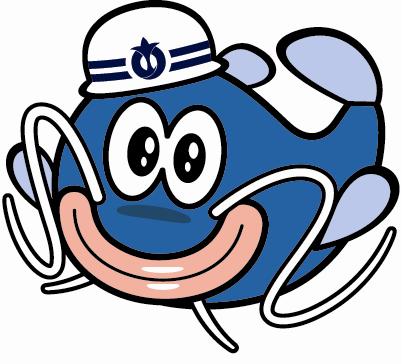 愛　知　県
あいち防災キャラクター
防災ナマズン
■研修スケジュール　（研修時間約３時間30分程度）
2
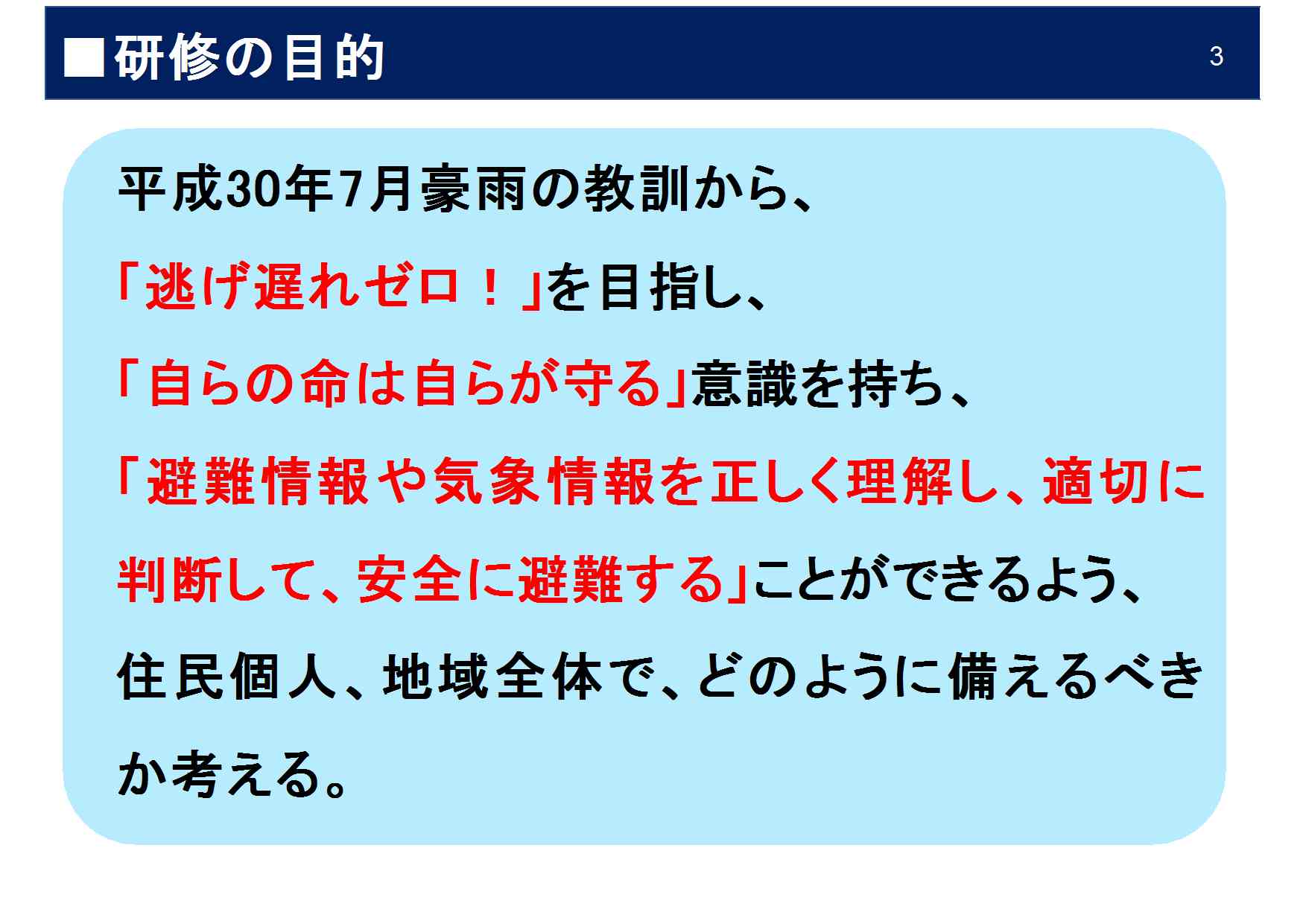 4
第１部

平成30年7月豪雨の状況
（13:05～13:20）
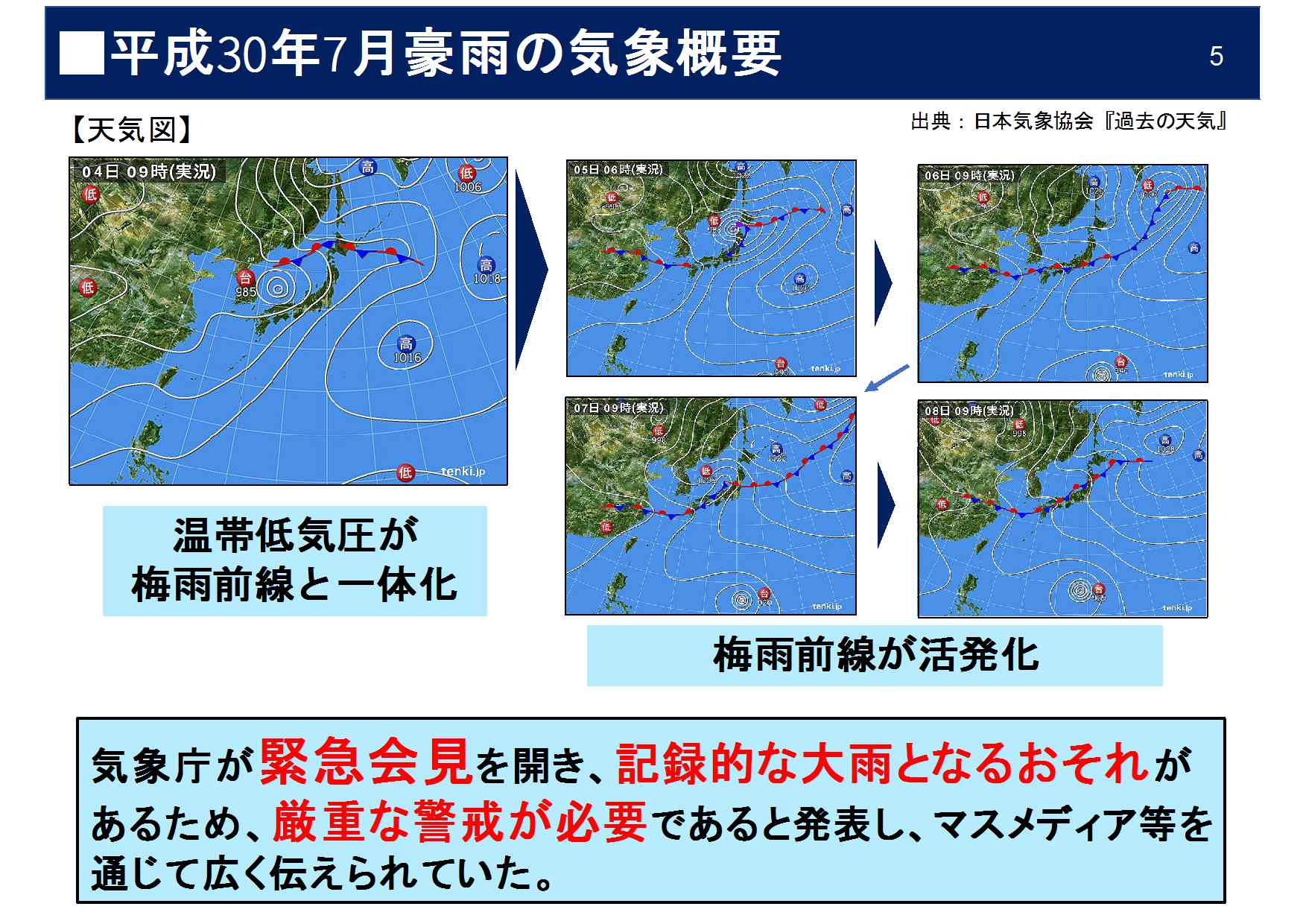 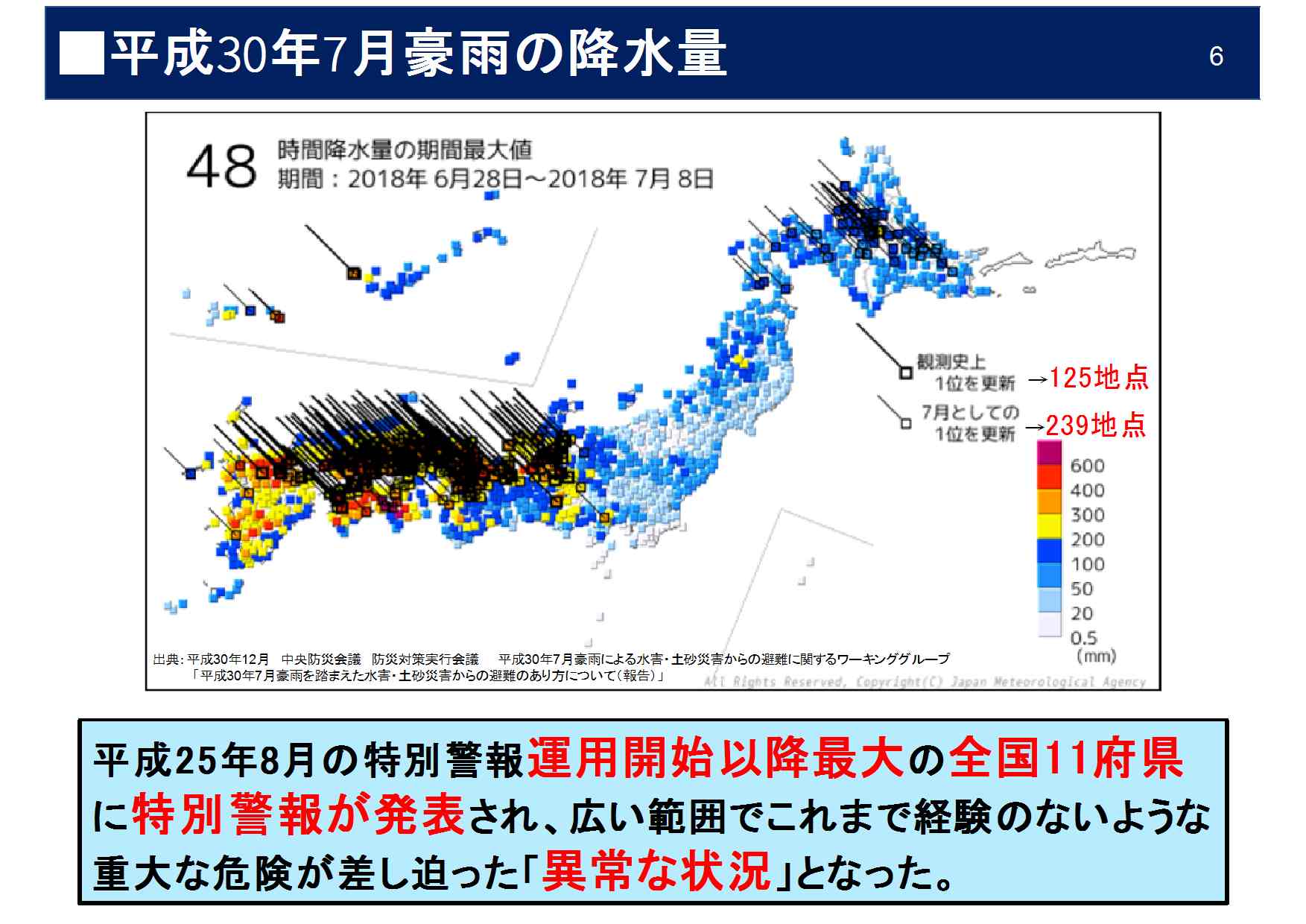 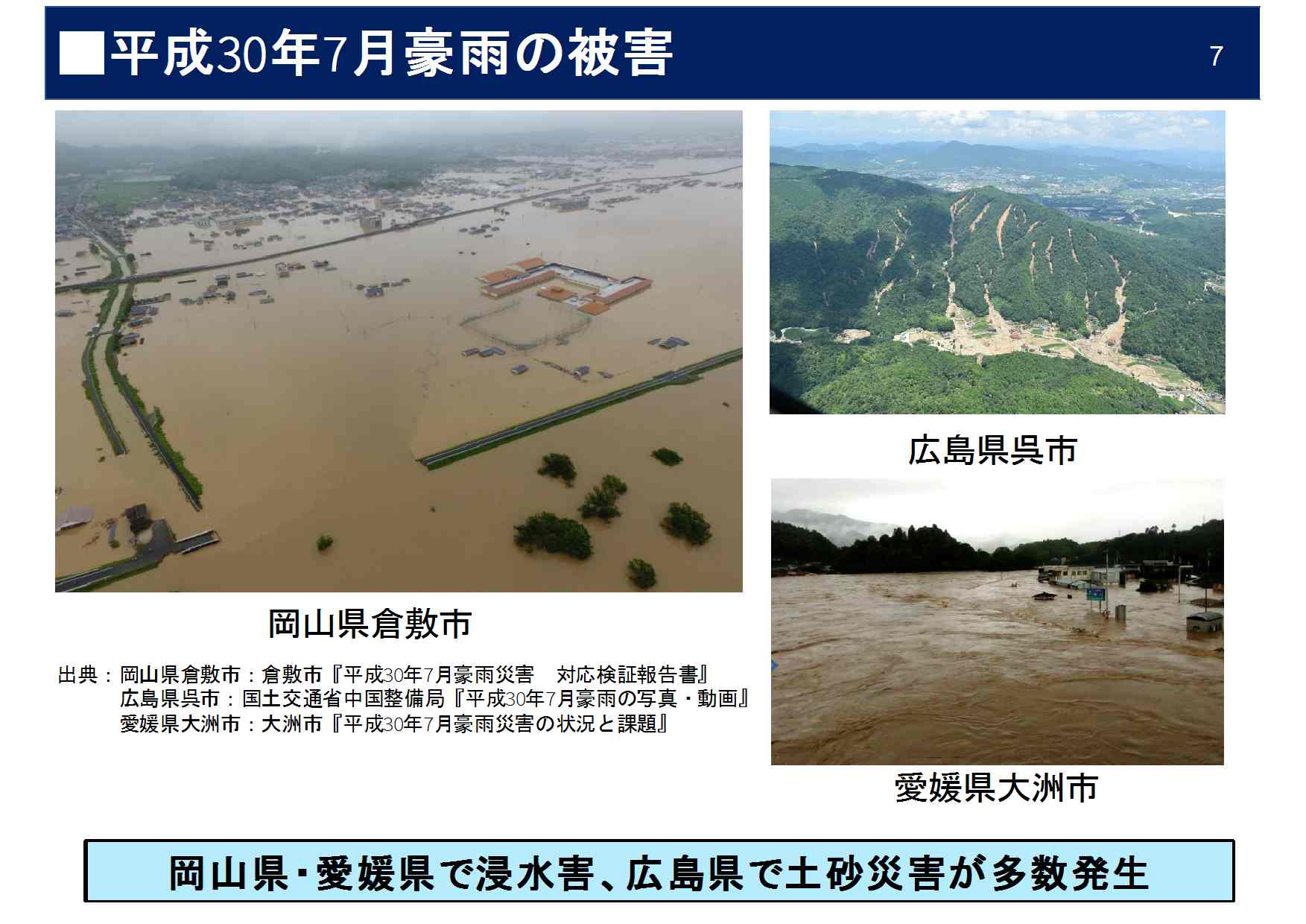 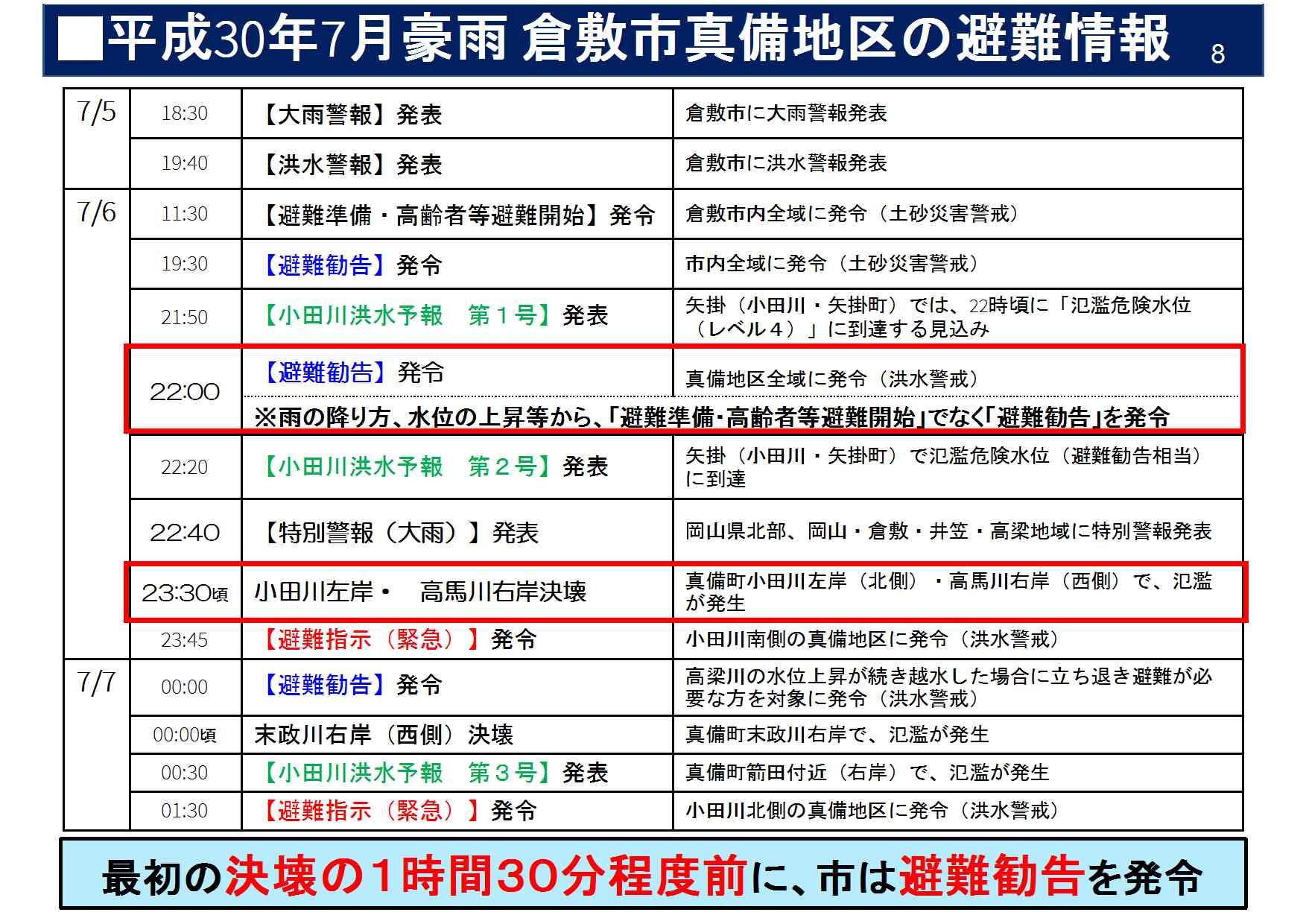 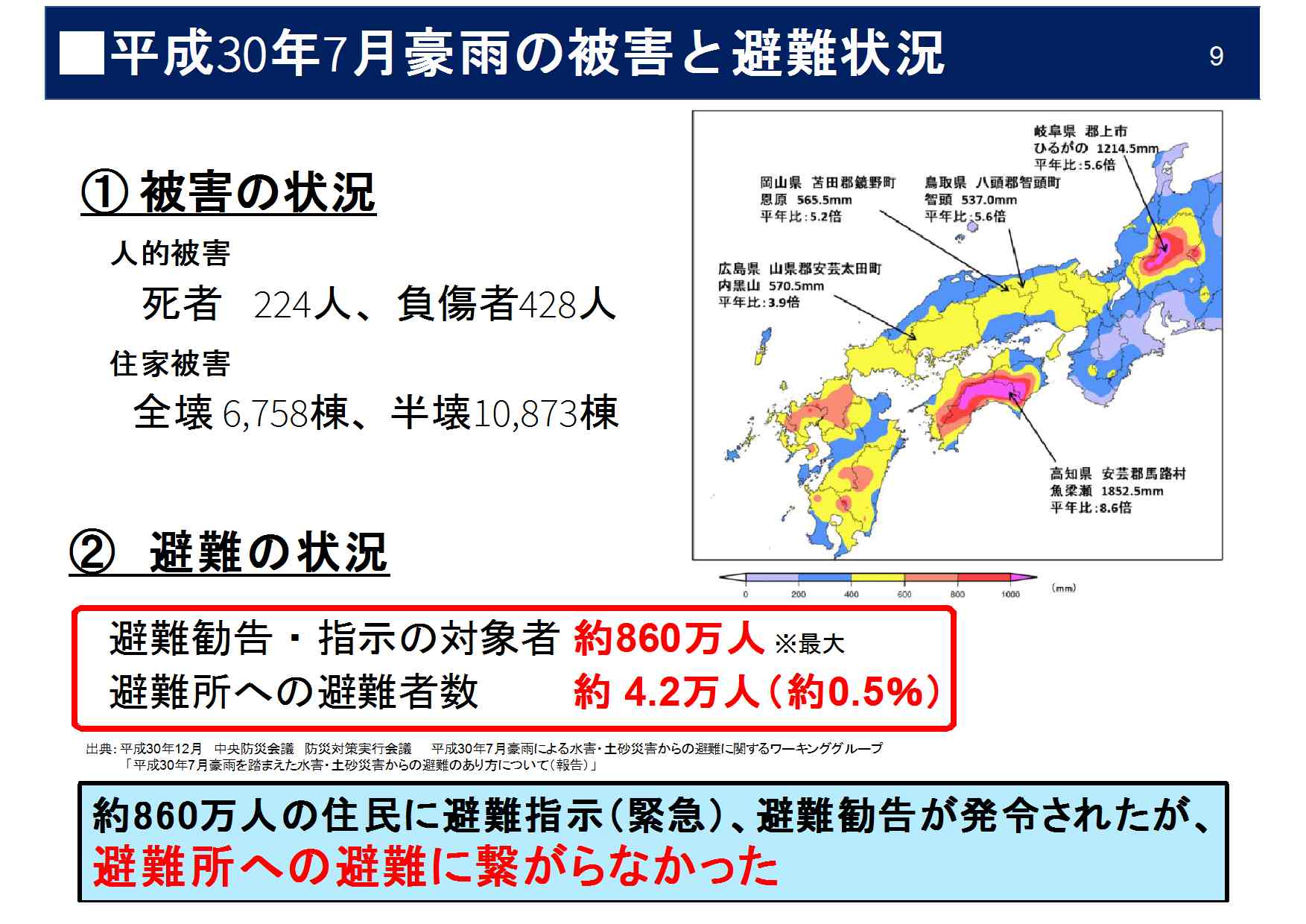 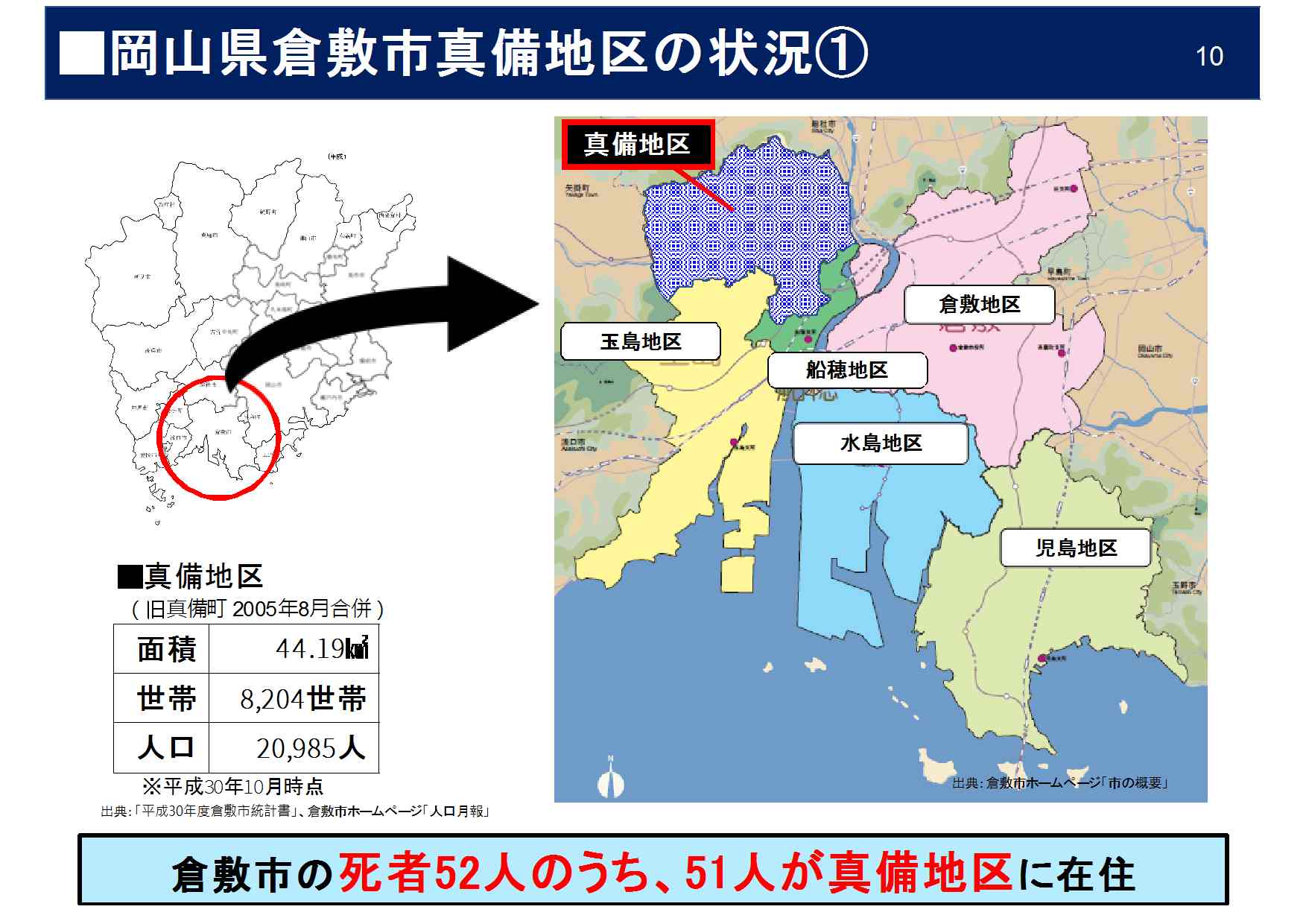 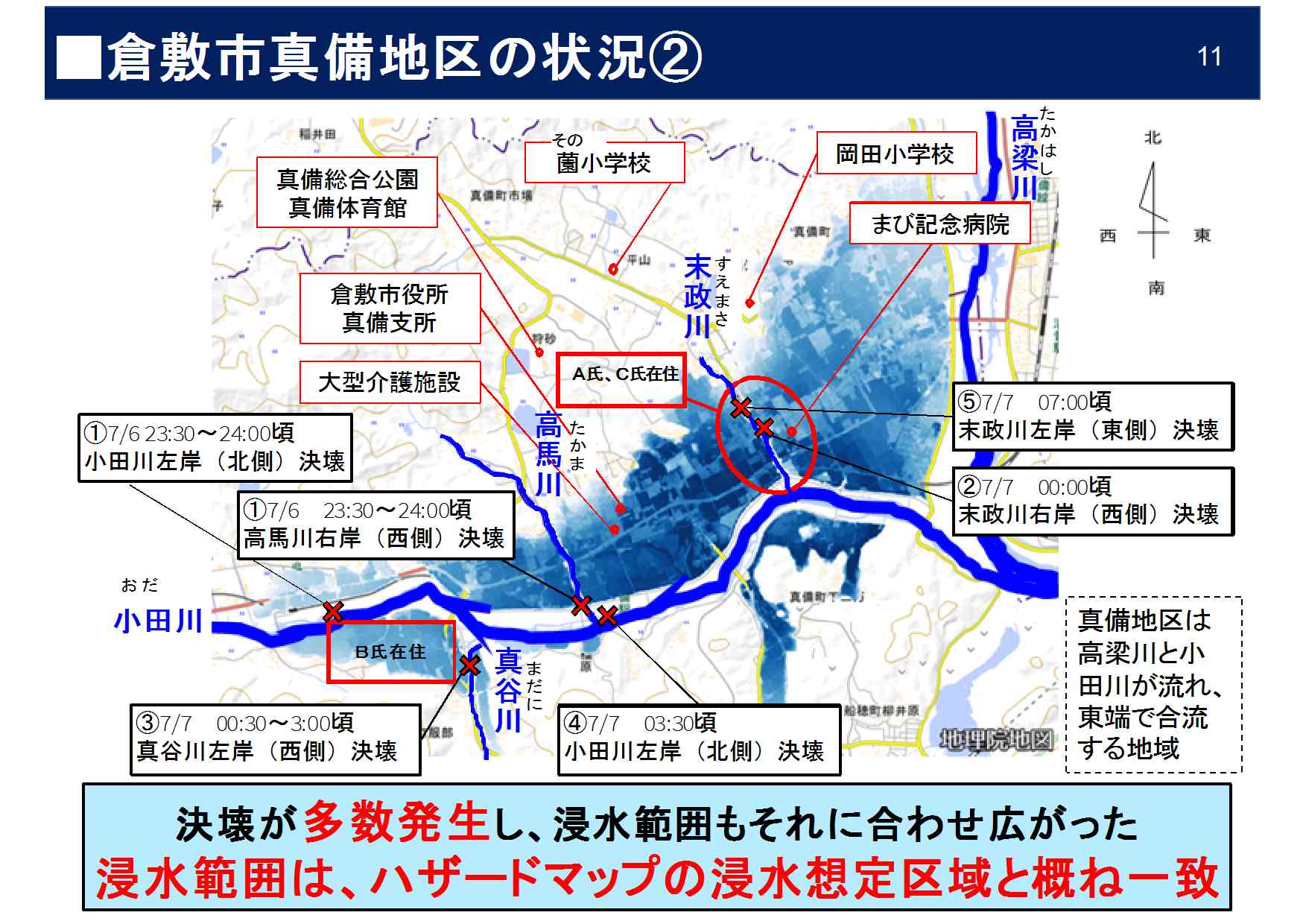 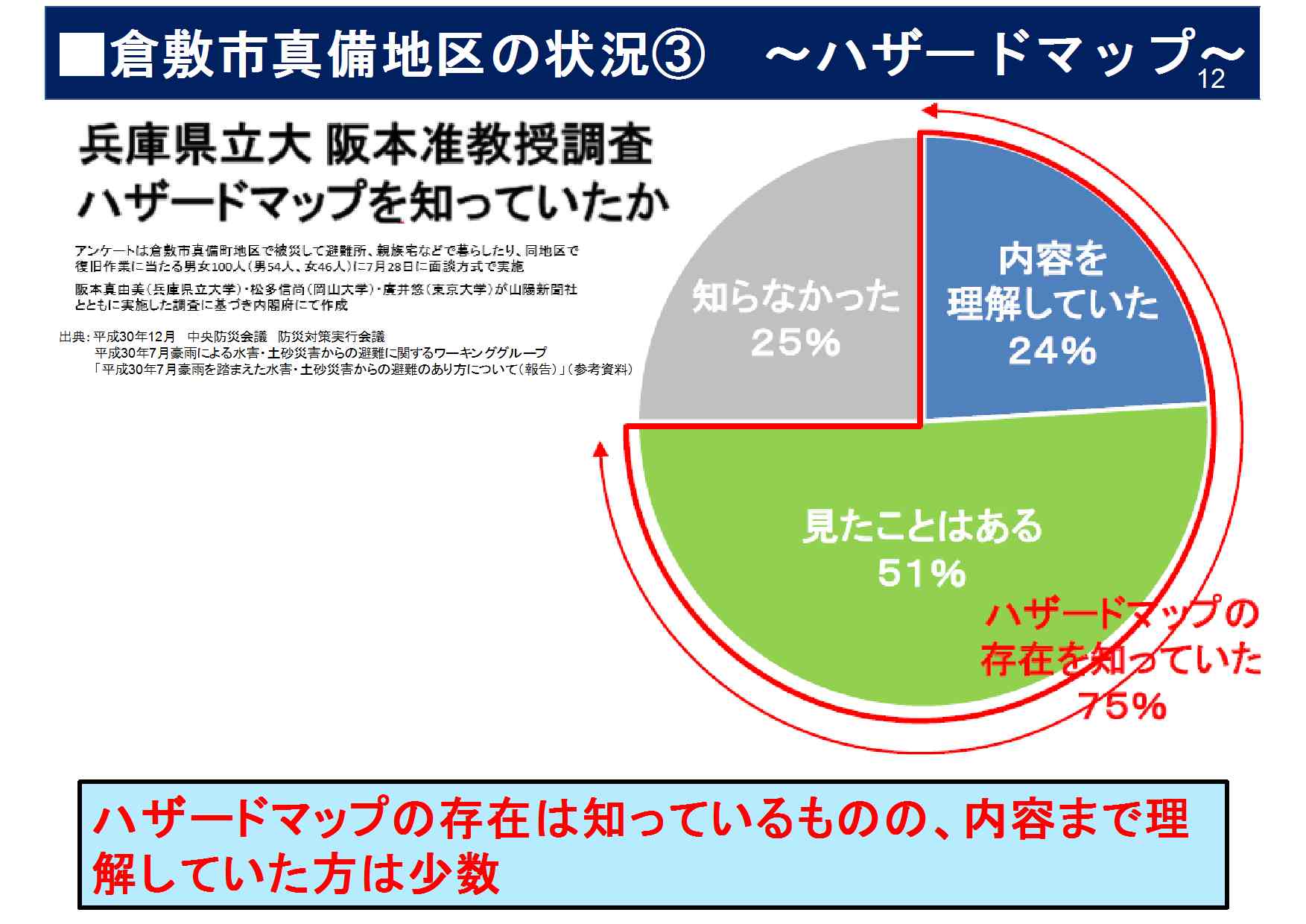 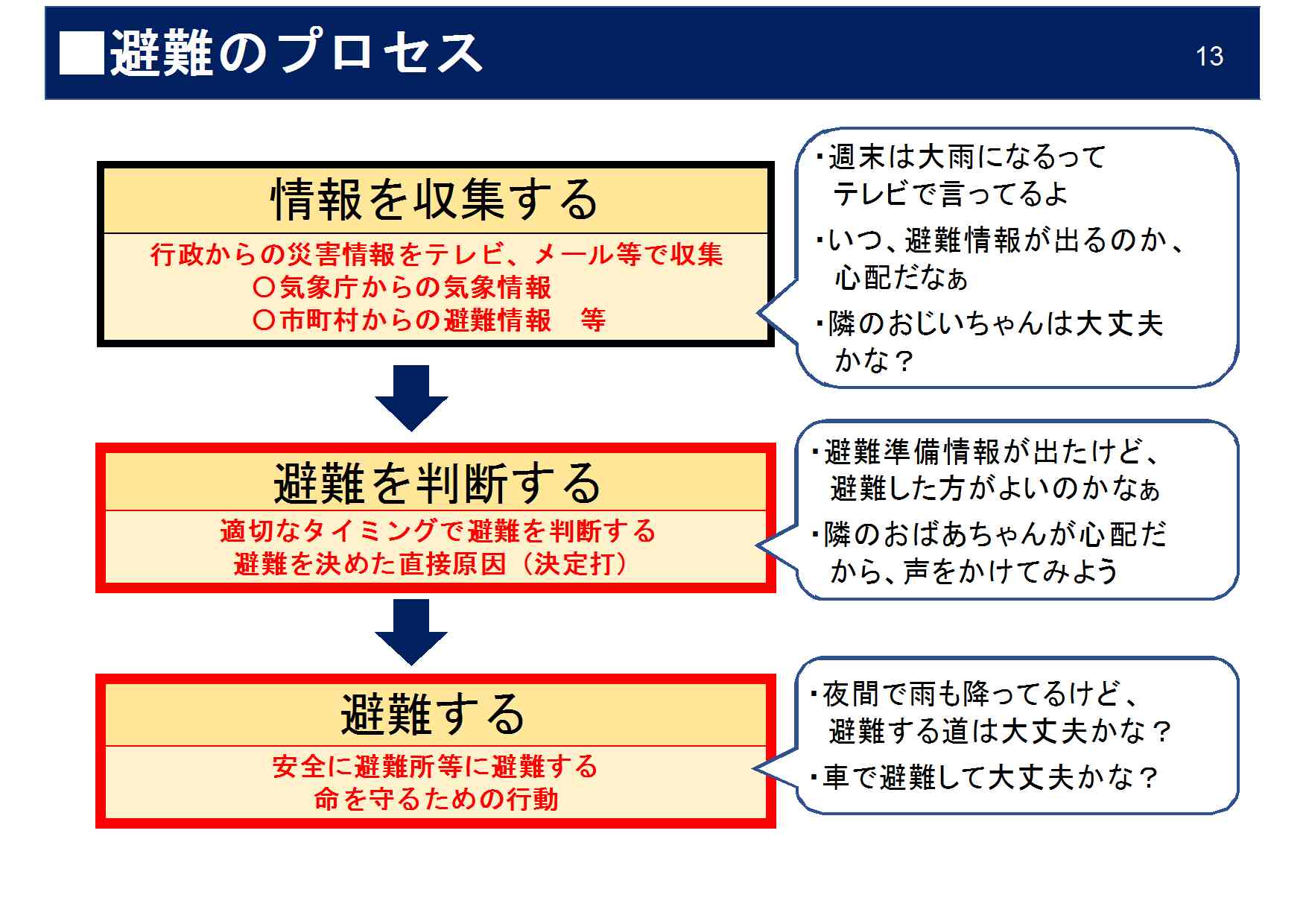 ■避難情報と求められる行動
14
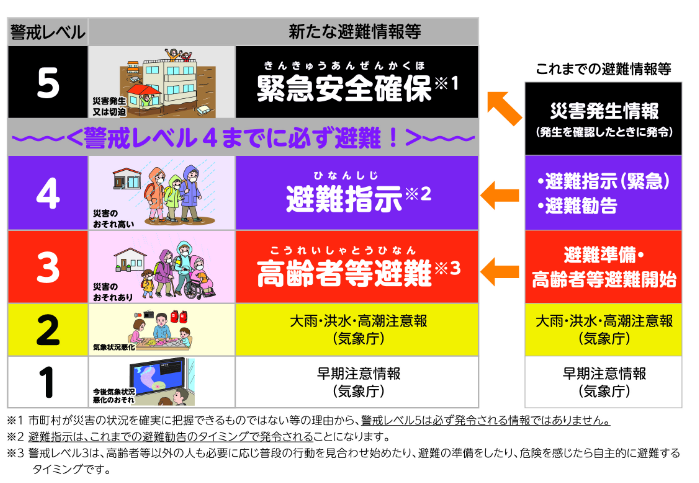 14
出典：内閣府「避難情報に関するガイドラインの改訂（令和３年５月）」
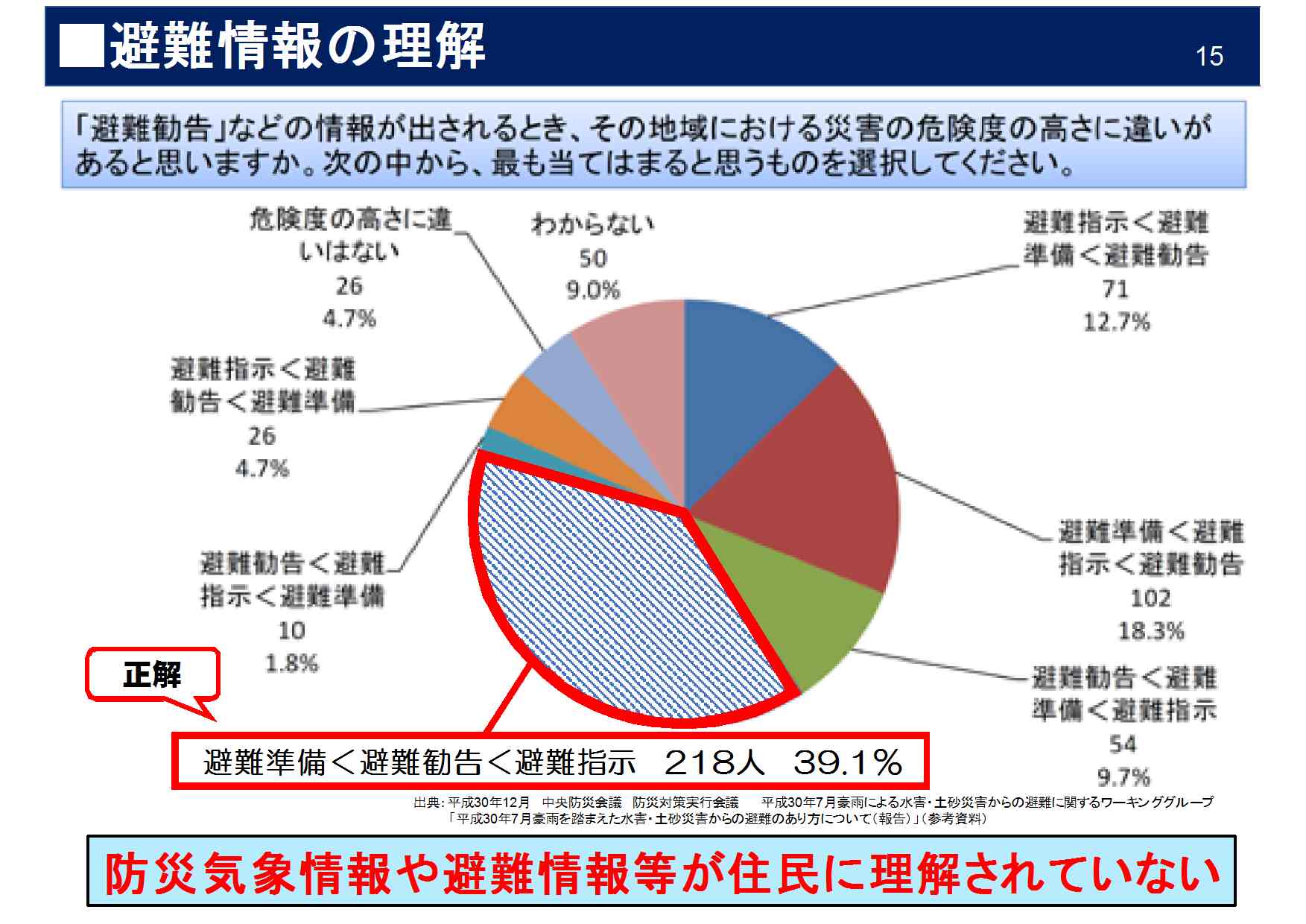 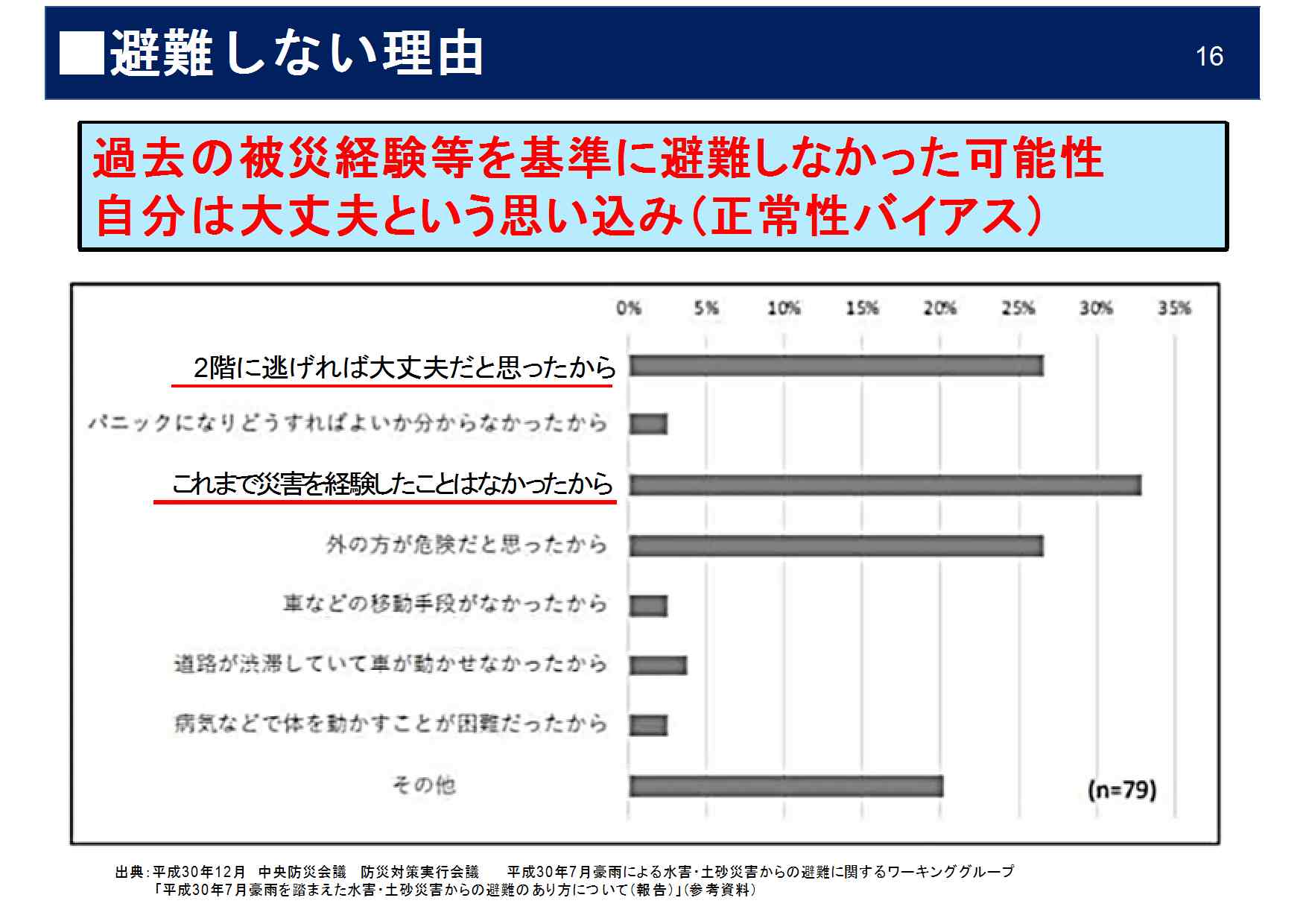 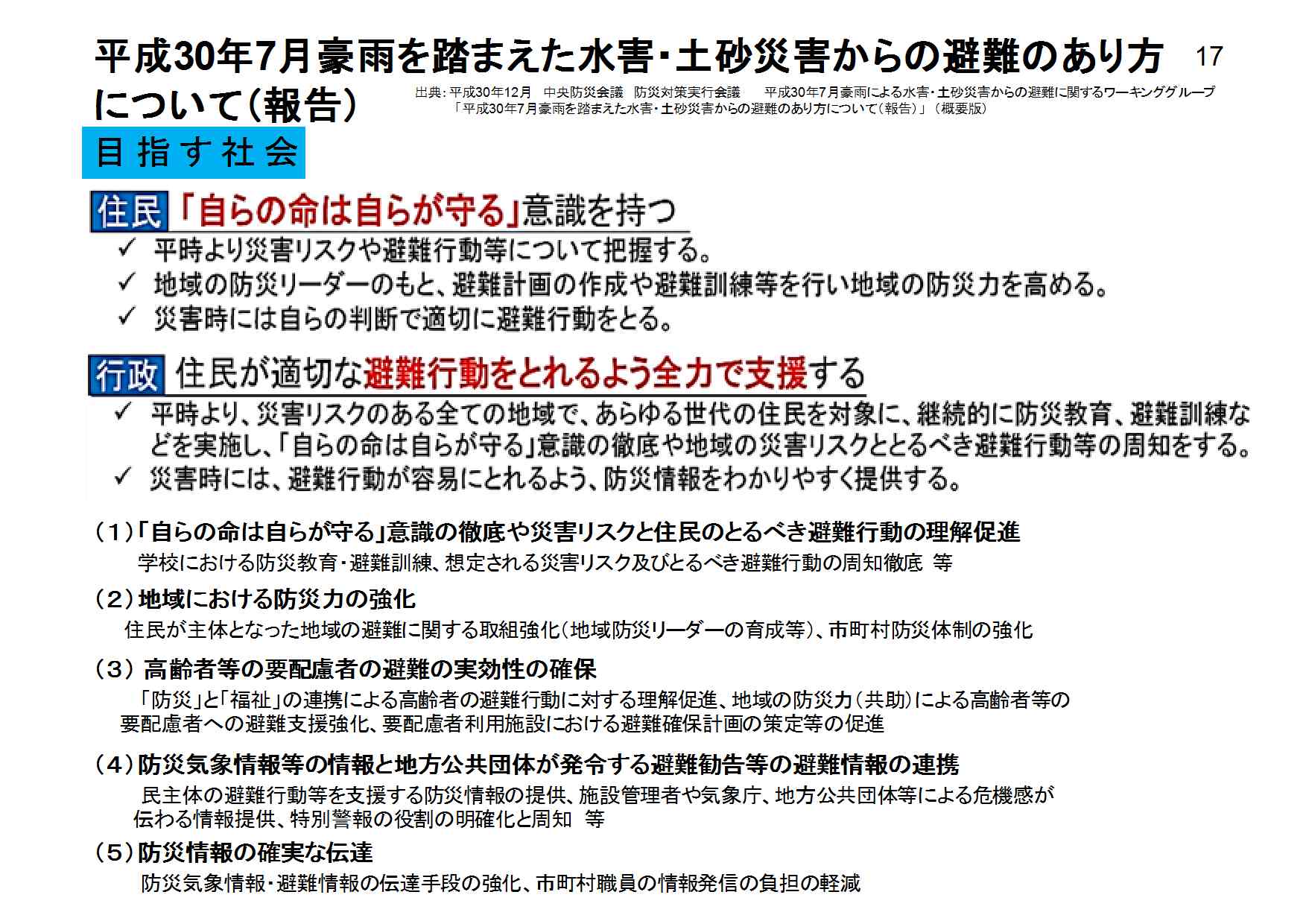 18
第２部

　災害エスノグラフィー演習
（読み解き）
（13:20～14:05）
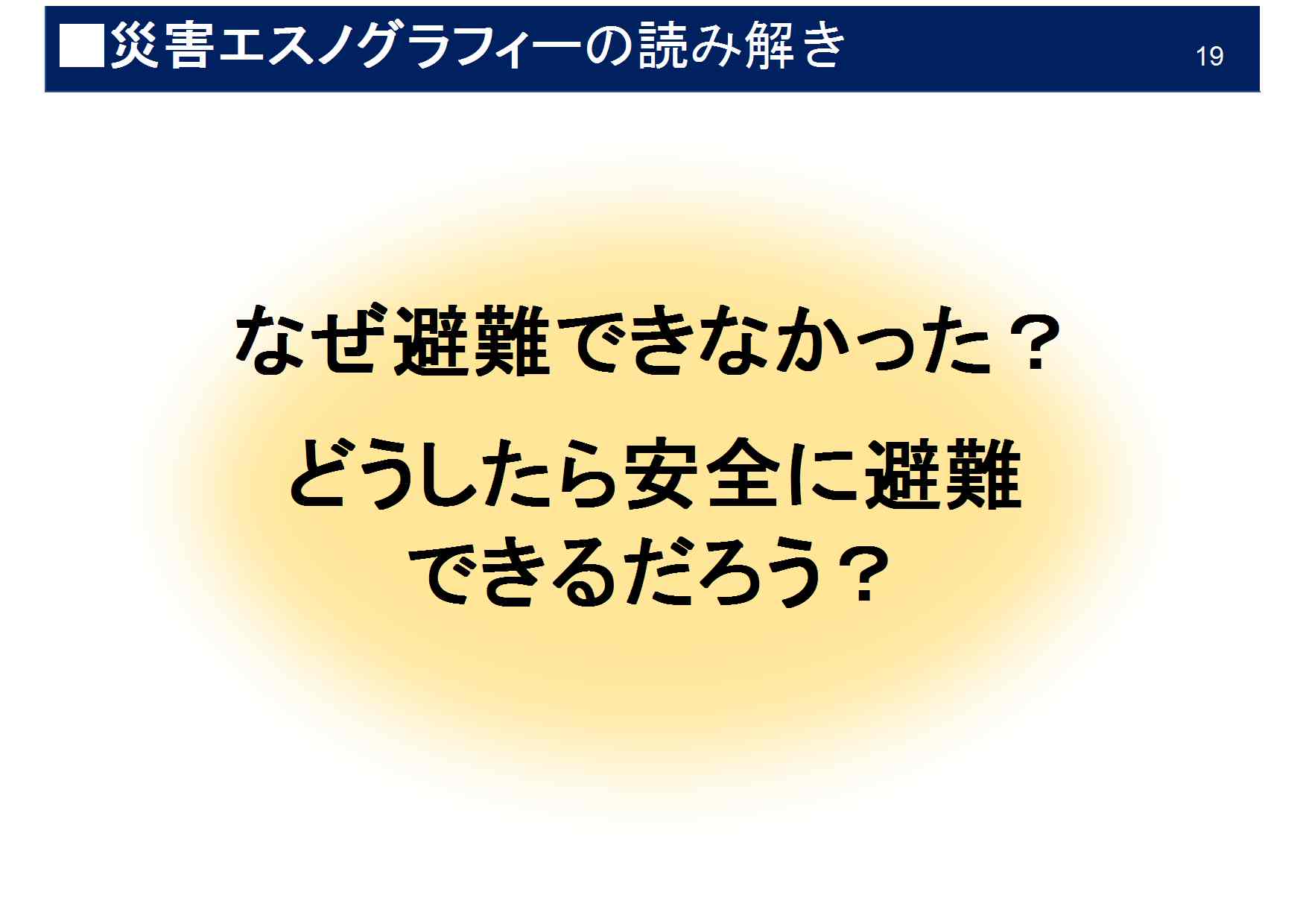 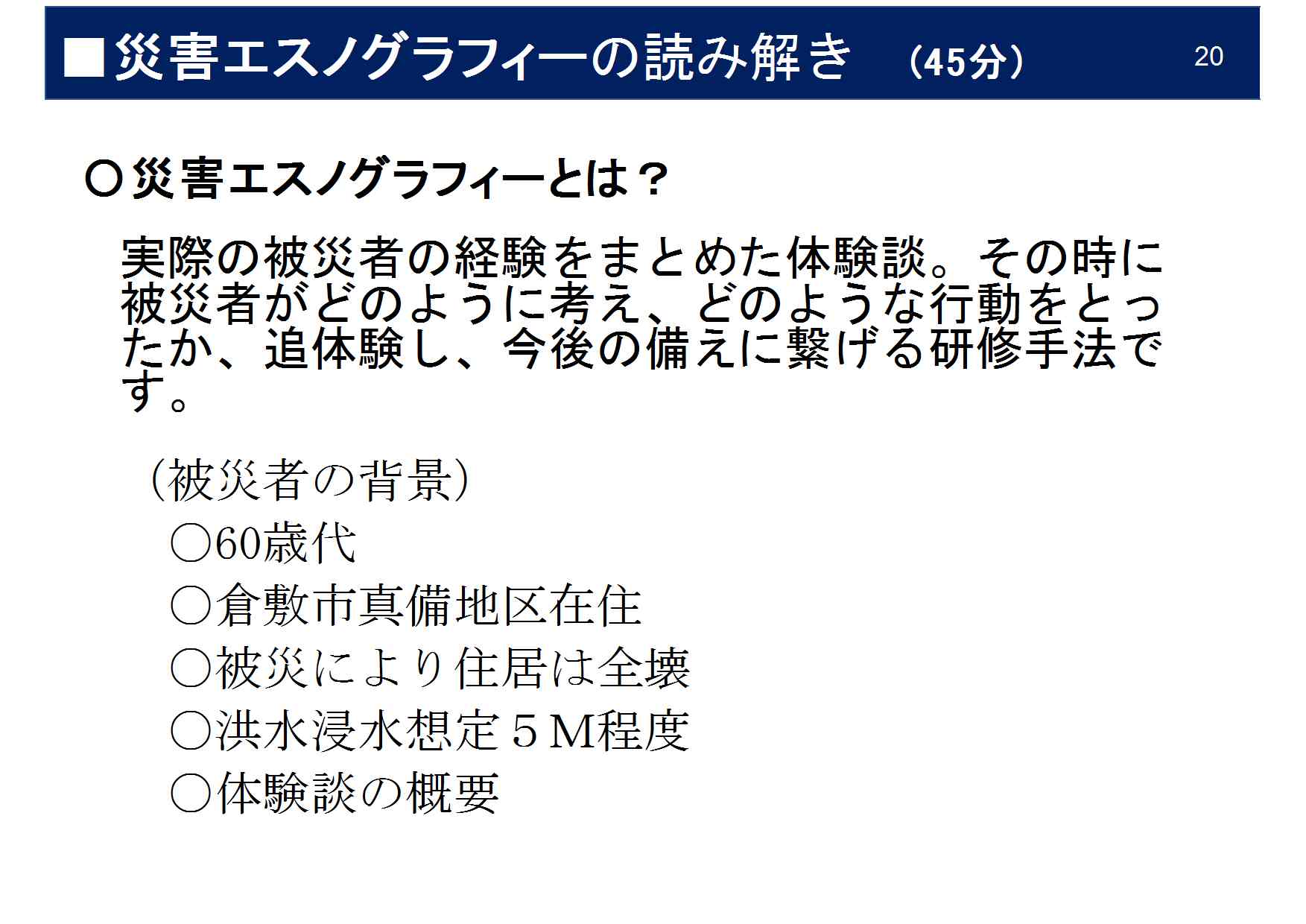 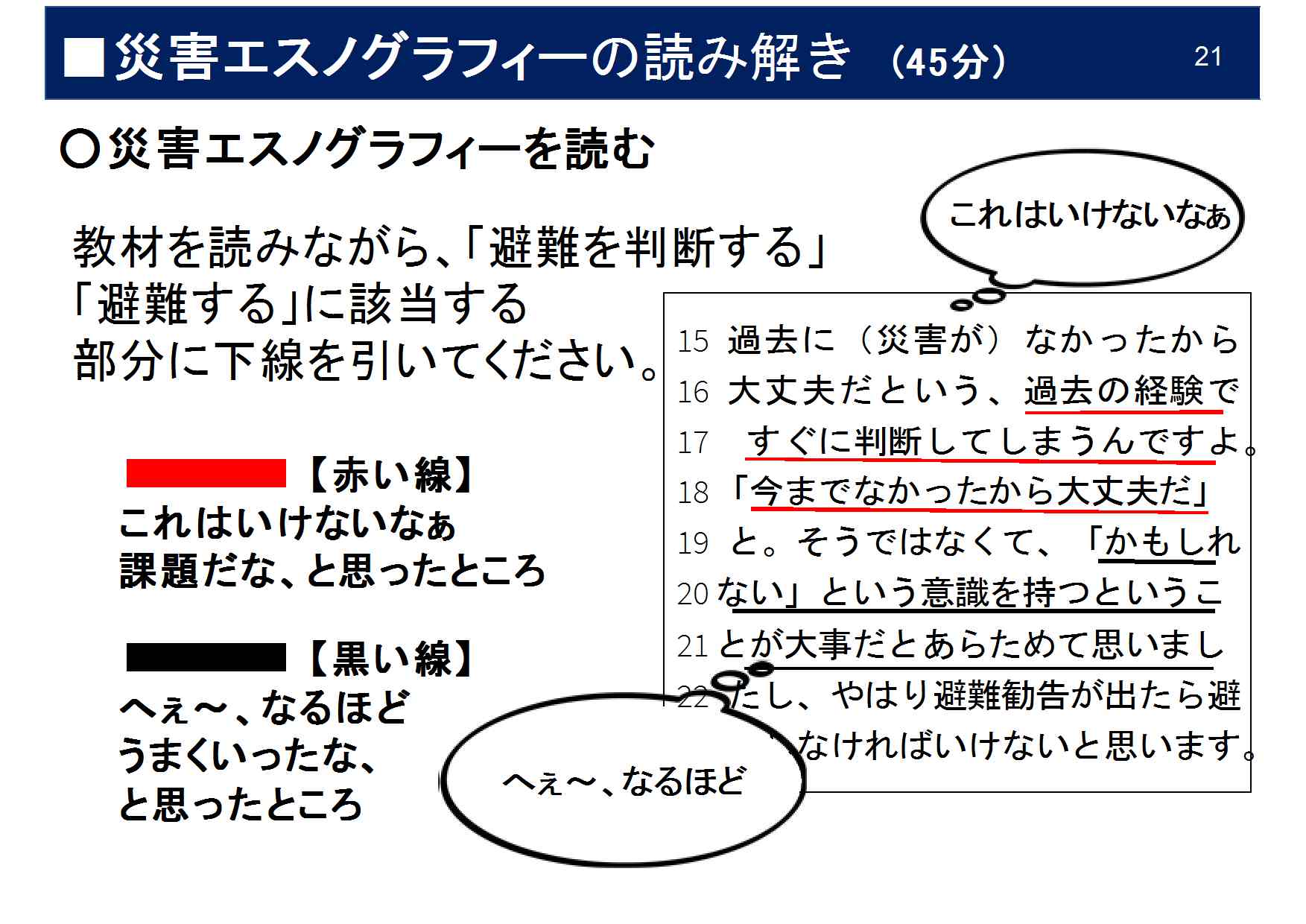 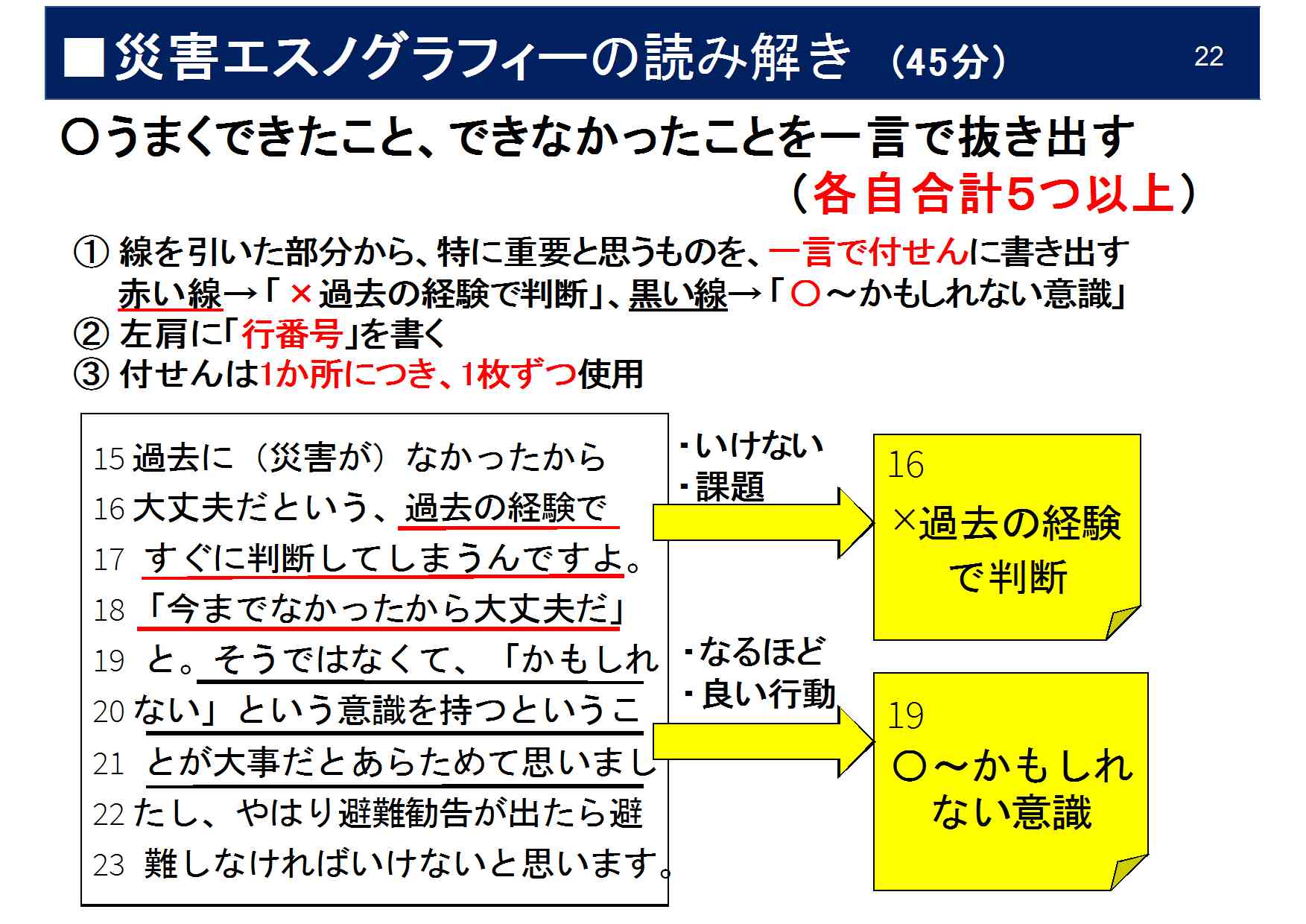 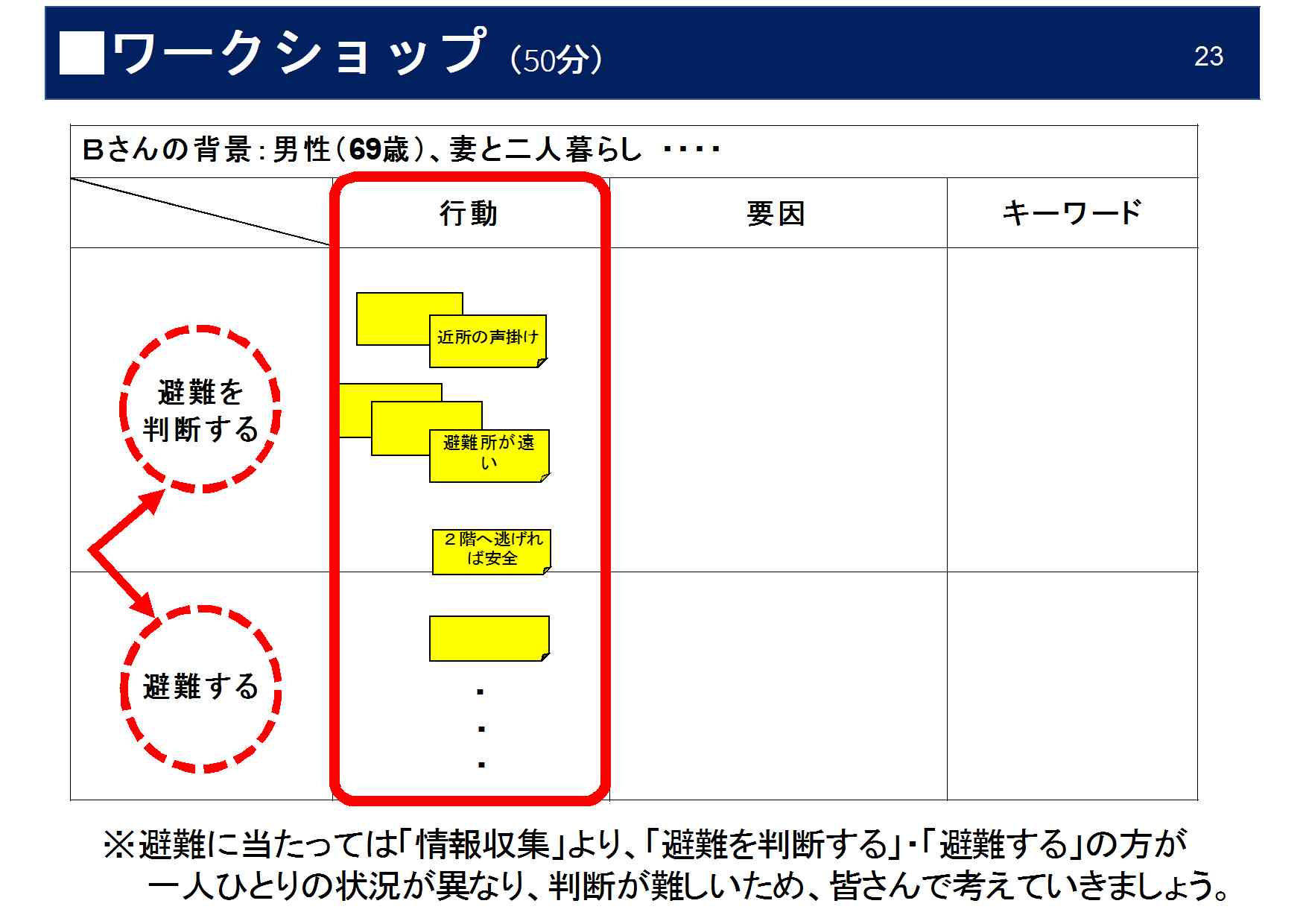 24
第２部

　災害エスノグラフィー演習
（ワークショップ）
（14:10～15:10）
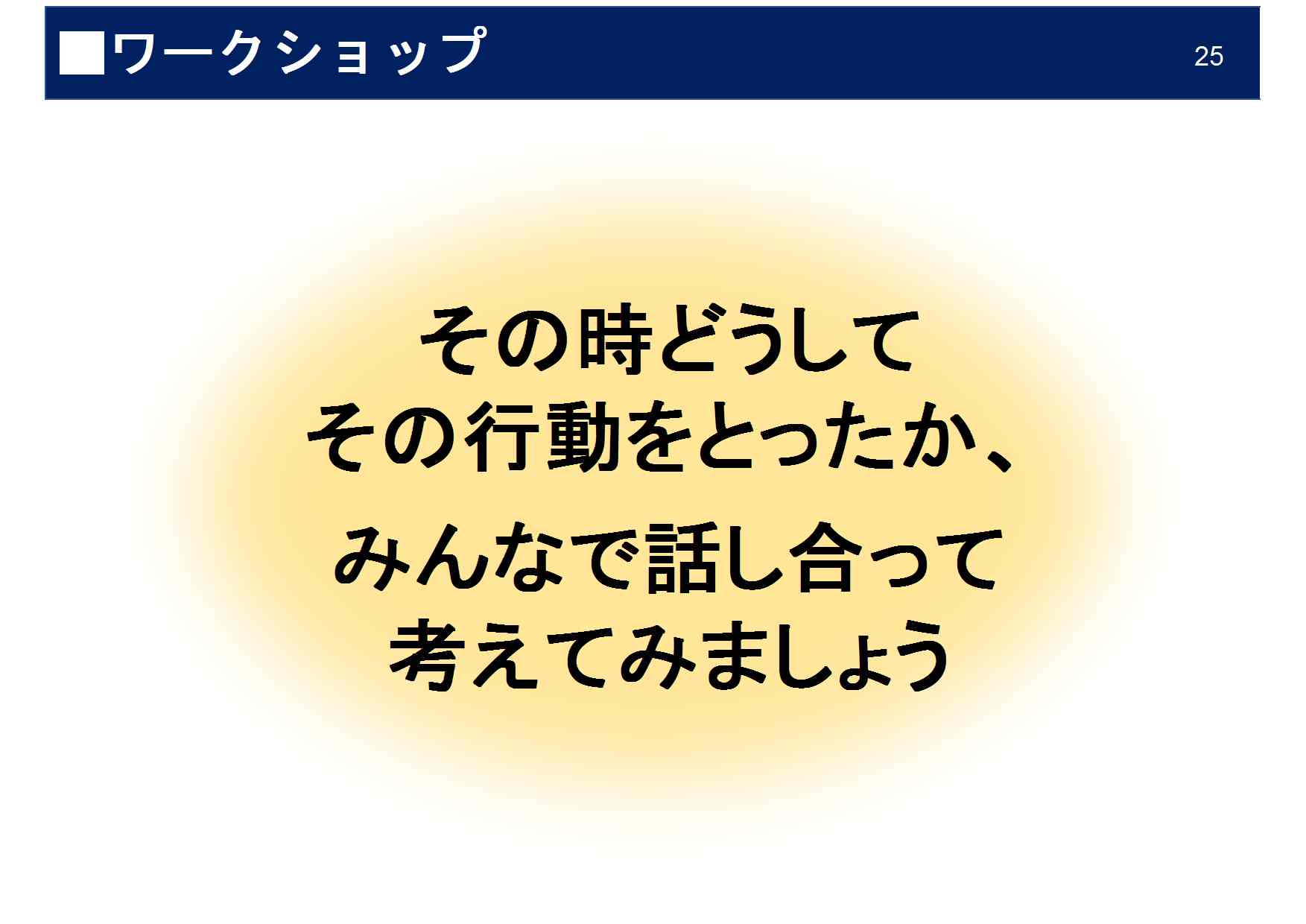 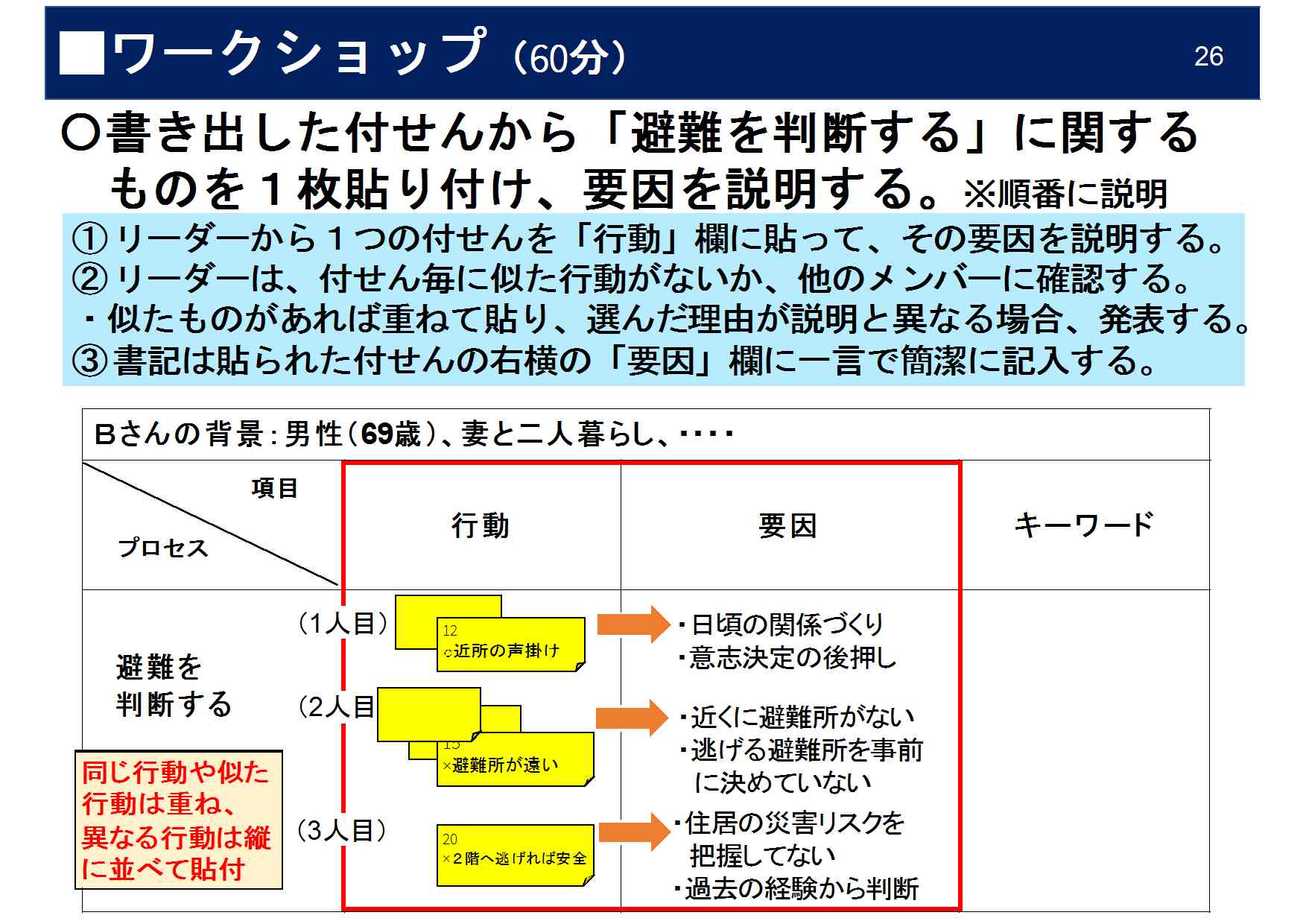 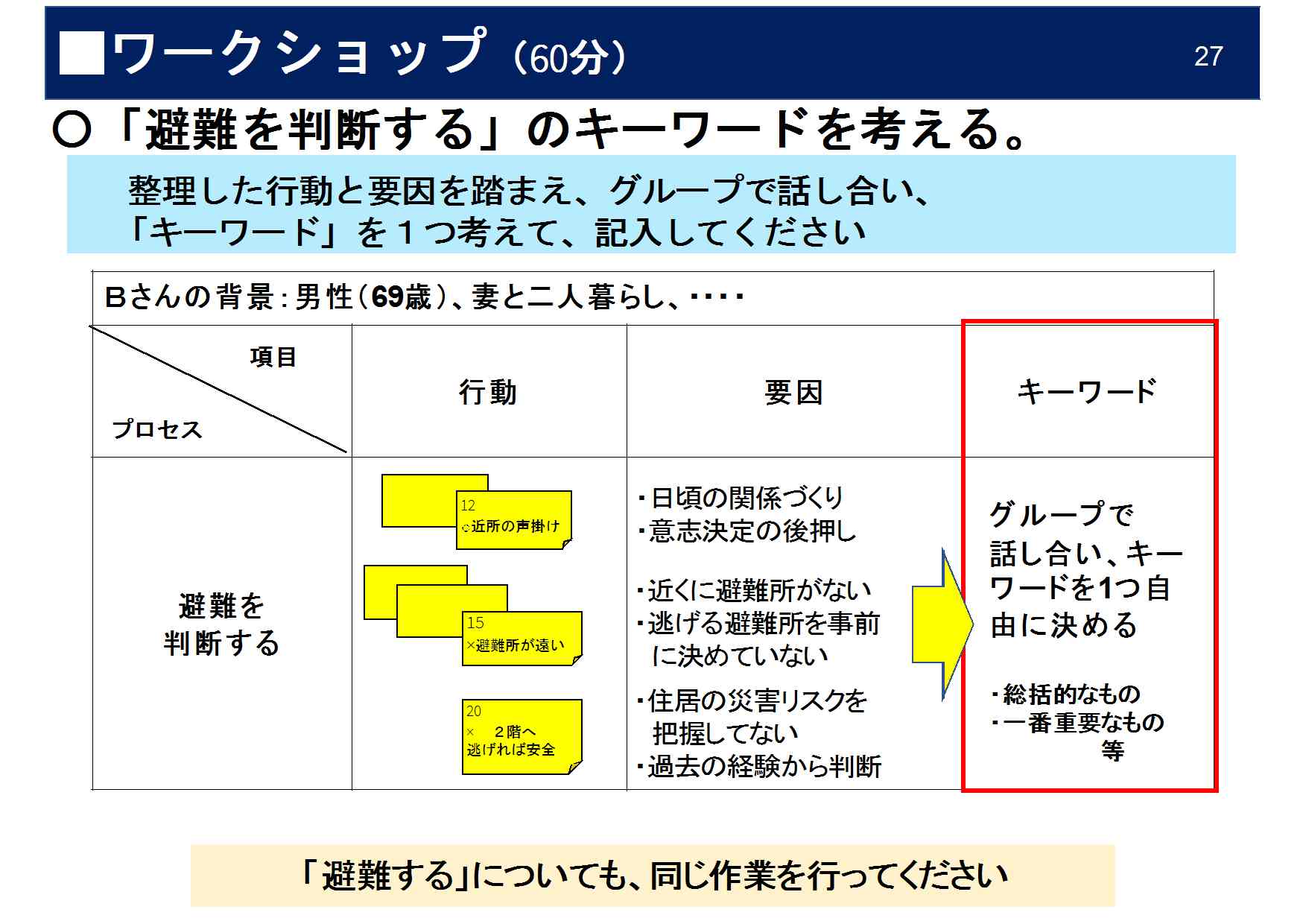 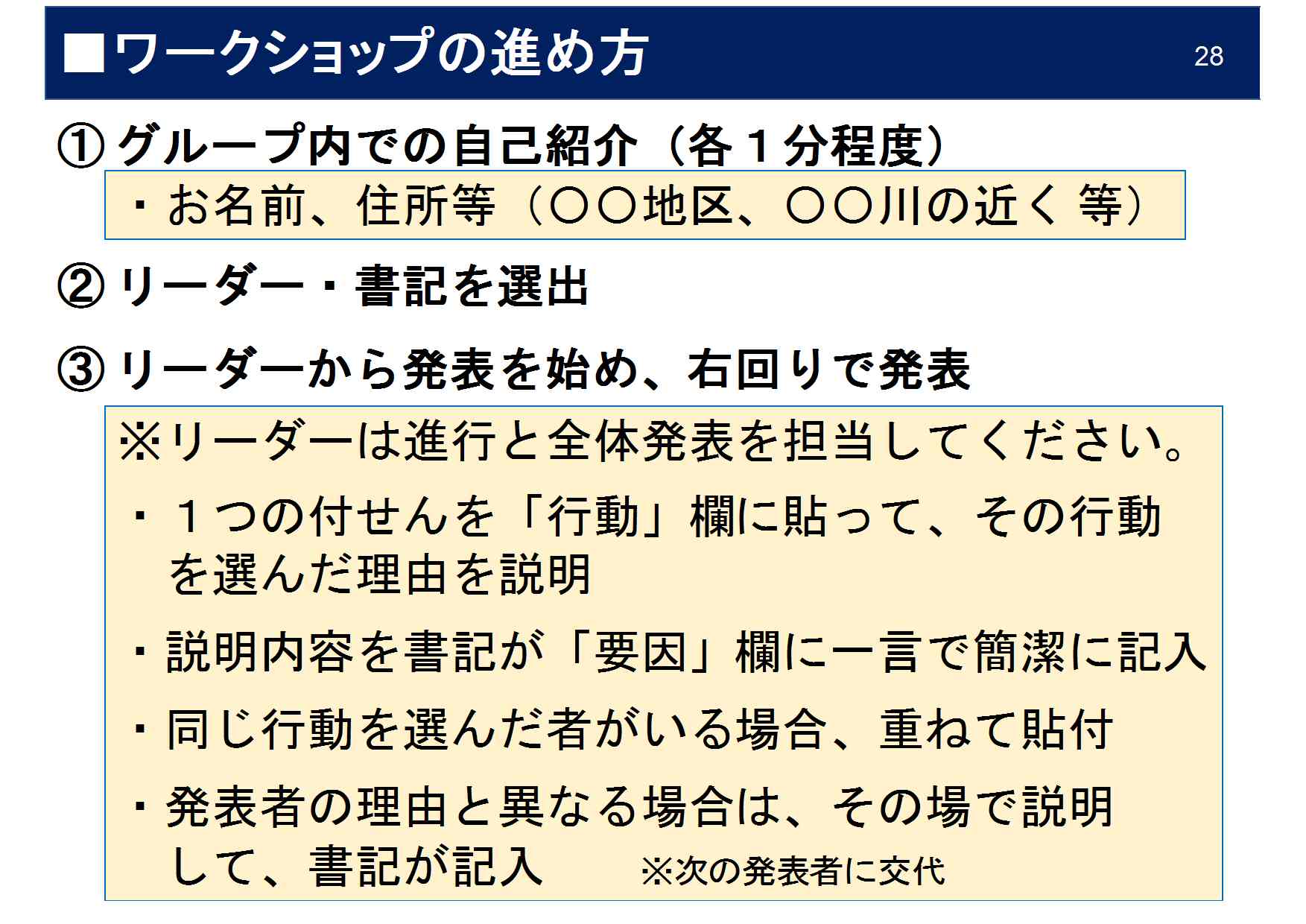 29
第２部

　災害エスノグラフィー演習
（ 発表 ）
（15:10～15:25）
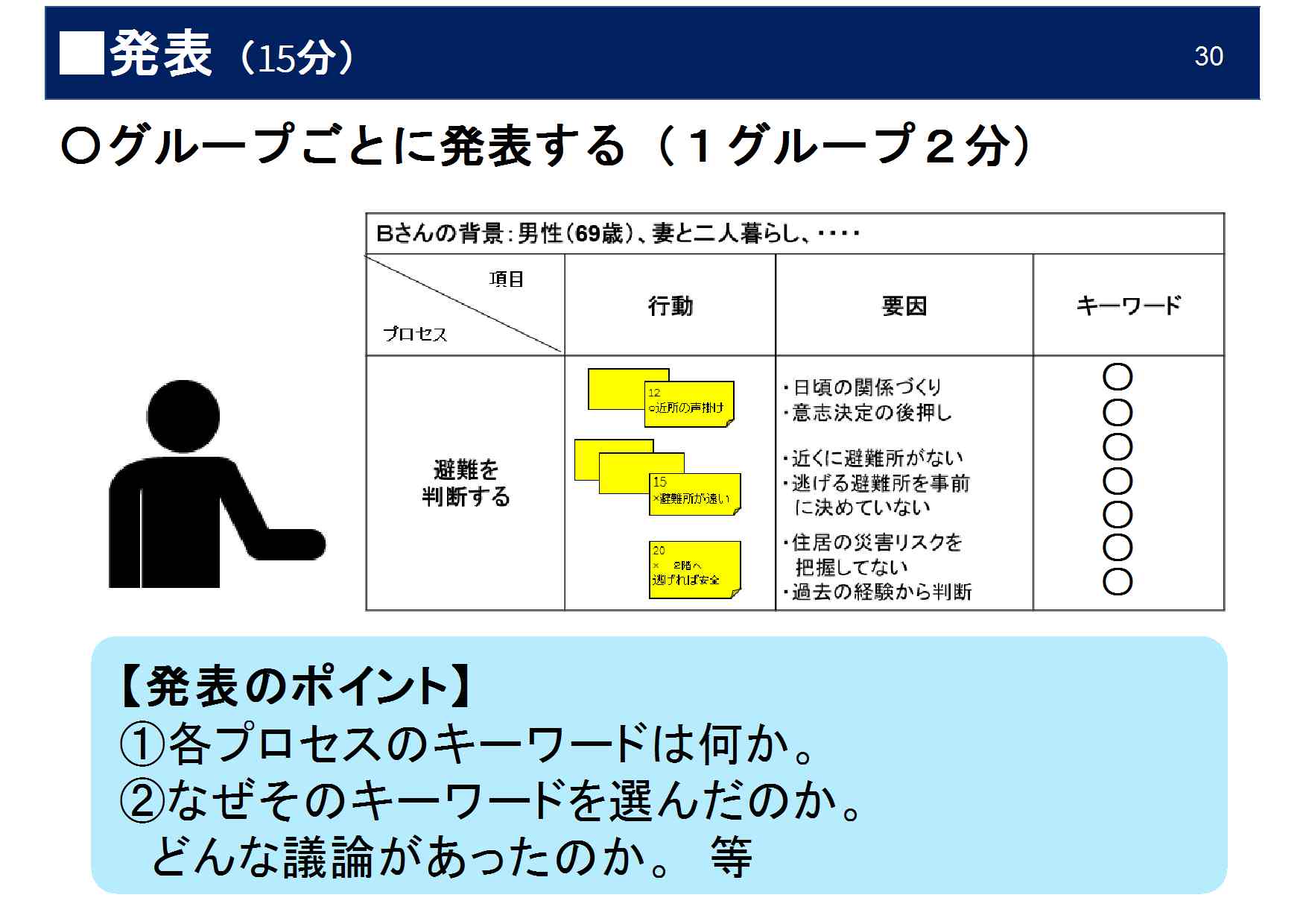 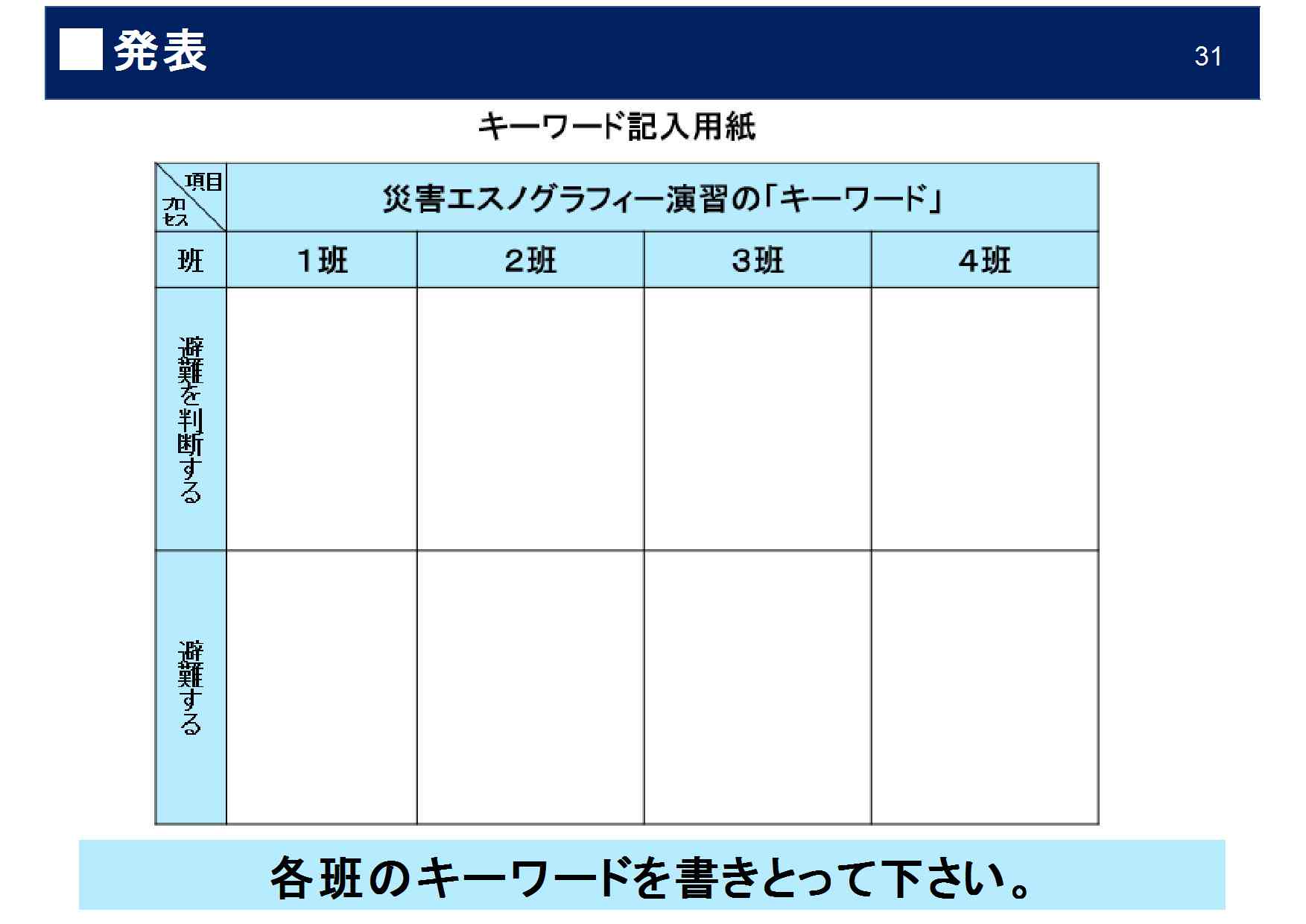 32
第３部

 みんなで「逃げ遅れゼロへ！」
（15:30～16:40）
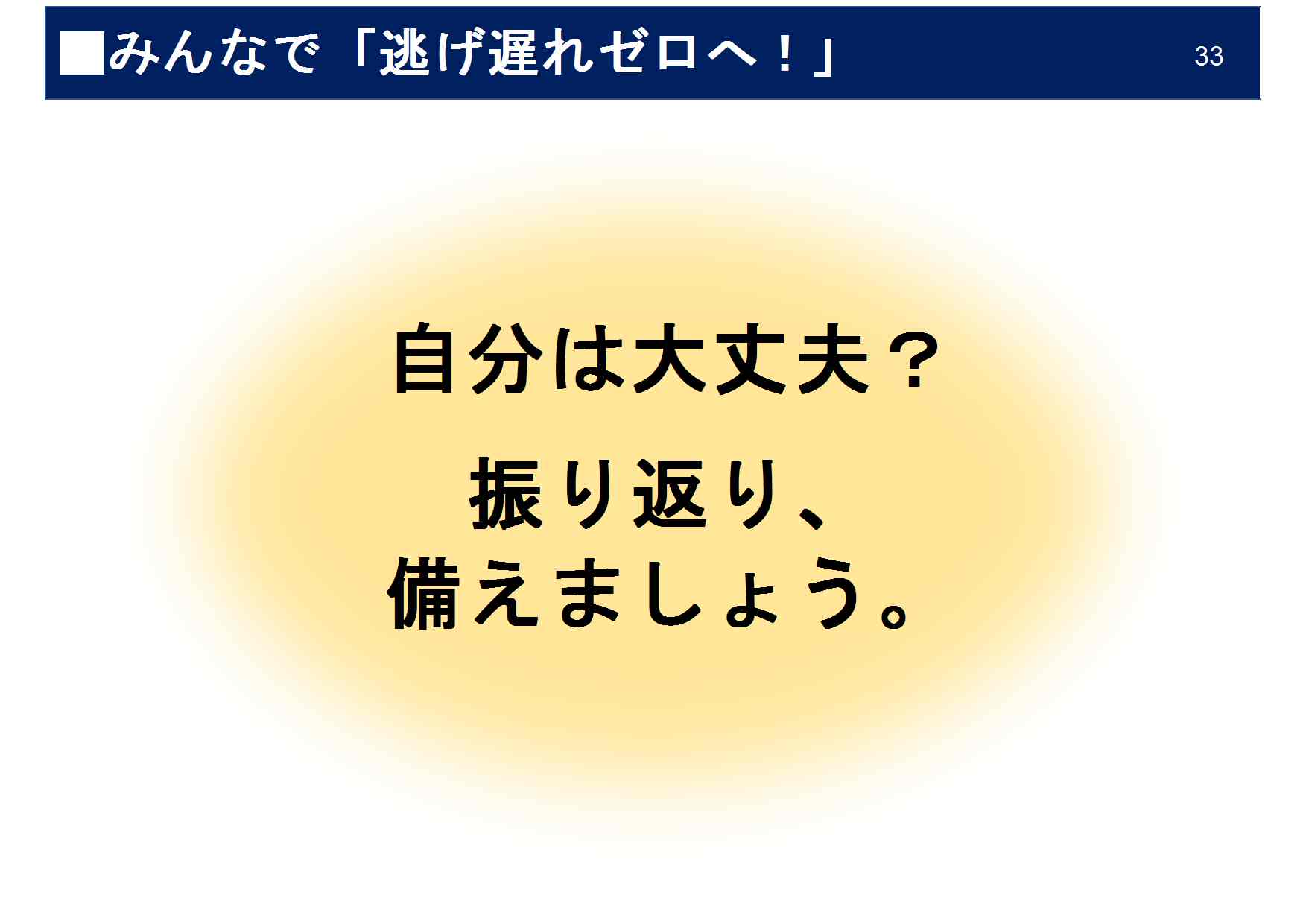 ①ハザードマップとは？（住所地のハザードマップ使用）
34
※　ハザードマップ（洪水・内水氾濫）から住んでいる地域の危
　険を読み解く
（ハザードマップの見方）　
　〇住所地の確認
　〇指定緊急避難場所の確認
　〇住所地の浸水想定
　〇避難経路の浸水想定
　〇氾濫が想定される河川
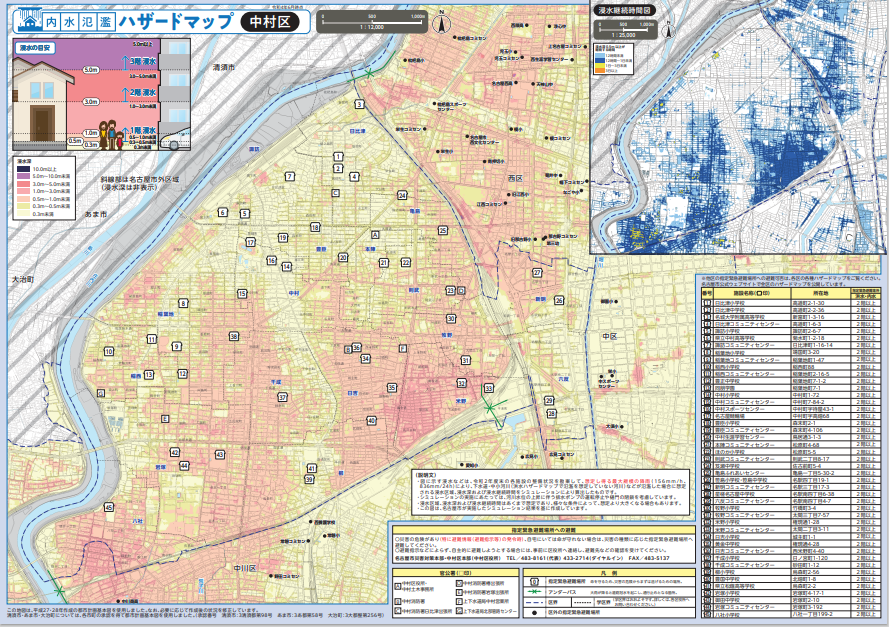 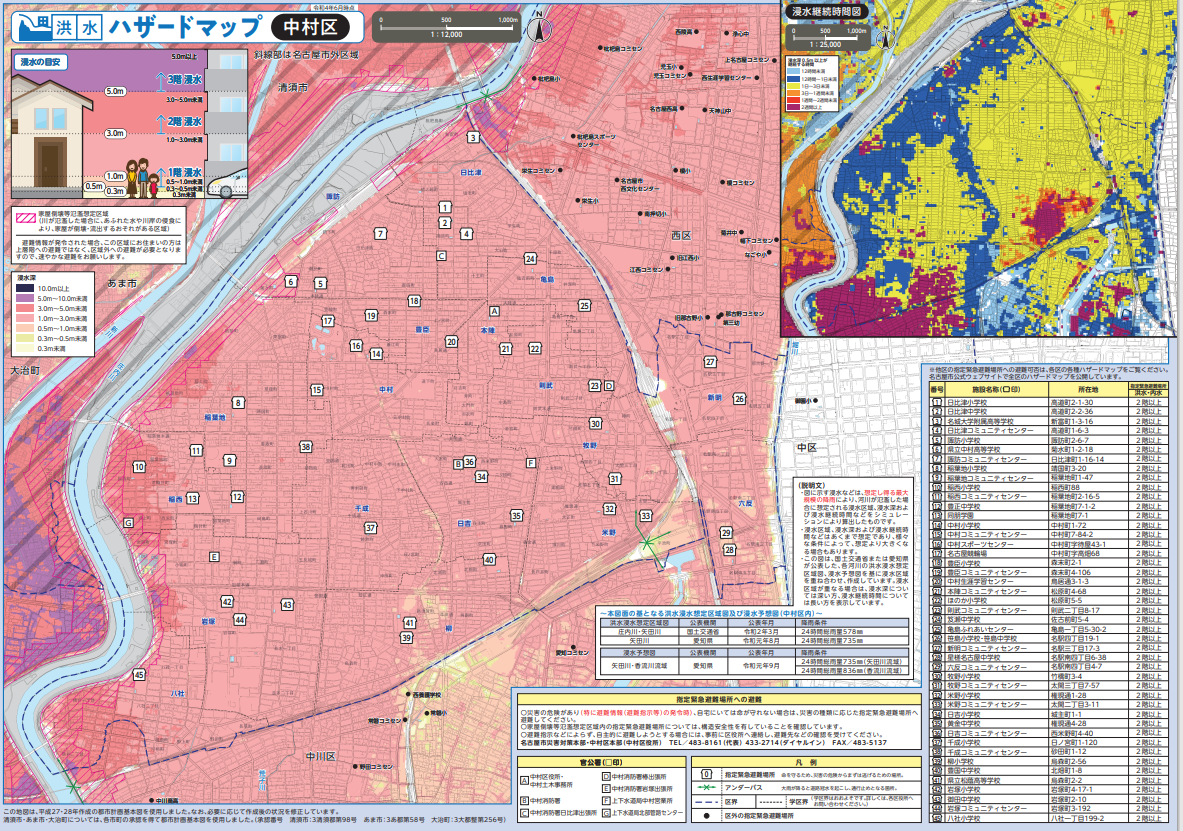 ②コミュニケーションシート記載 （30分）
35
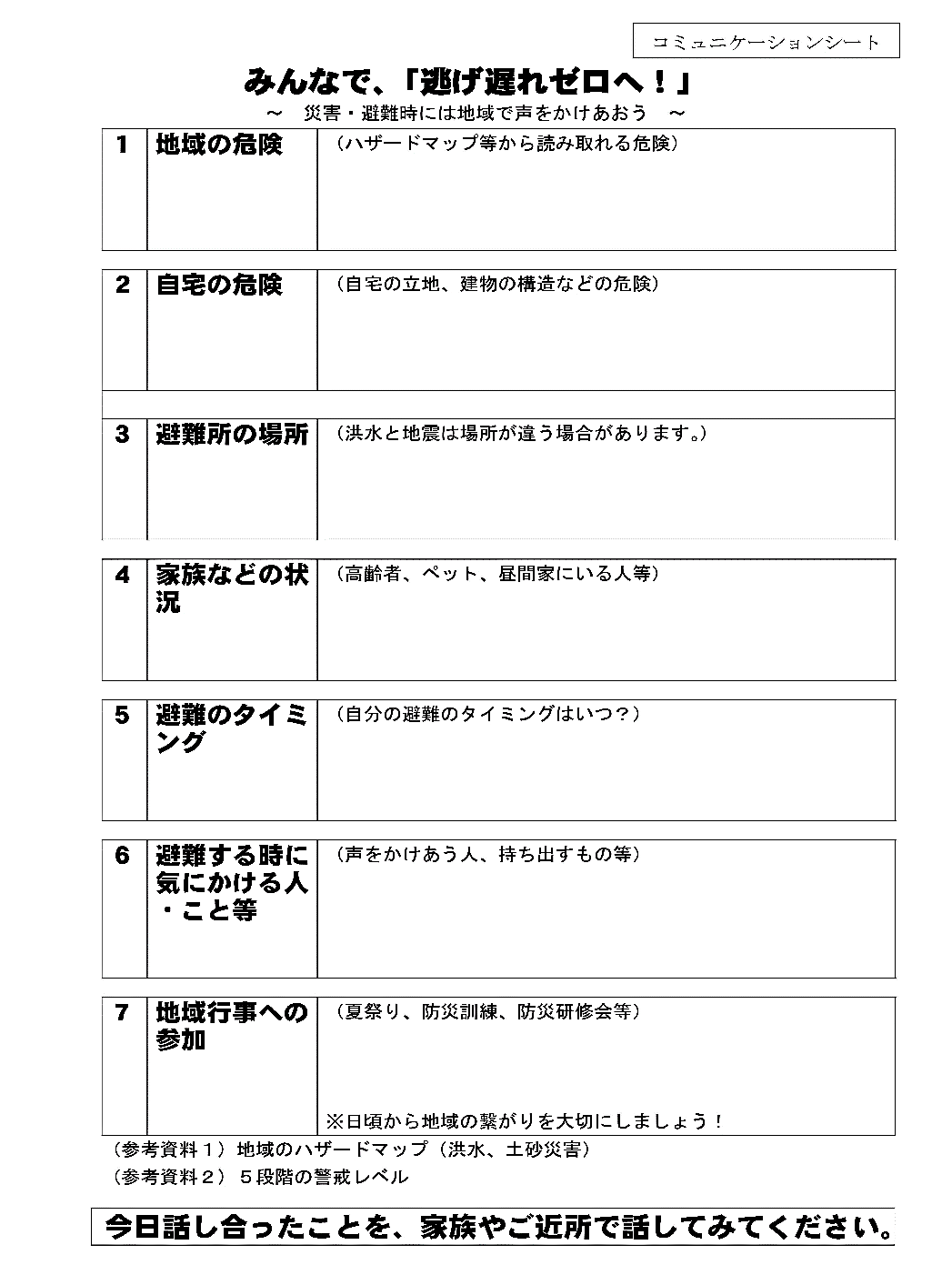 〇各自、コミュニケーションシート各欄に記載

・自分が住む地域や自宅の危険、
　家族特性等を振り返る
・ハザードマップや５段階の　　　
　警戒レベルを参考に避難の
　タイミングを考える
・災害に直面した時に
　頼りになるのはご近所の方。
　日頃のご近所付き合いは？

※ 記載できたら、自分の家庭だけでなく、
　ご近所の高齢者・障がい者世帯等のこと
　も想像してみましょう。
お住まいの地域は、どのような危険がありますか？
ご自宅は、どのような危険がありますか？
避難所の場所は？
家族状況は、配慮すべき人はいますか？
避難のタイミングはいつ？
避難する時に気にかける人・こと
地域行事への参加はしてますか？
③みんなで話し合い、理解を深める （40分）
36
36
①自分の状況（迷ったことや課題も含めて）について、順番
　に、グループメンバーに発表しましょう。
②第２部の「キーワード」を踏まえ、自由に話し合いましょう。
　（話し合う内容例）
　〇避難を行うにあたって心配なこと
　〇夜間や曜日によって家に人がいないこと
　〇避難に当たって、地域の支援が必要な方
　　について
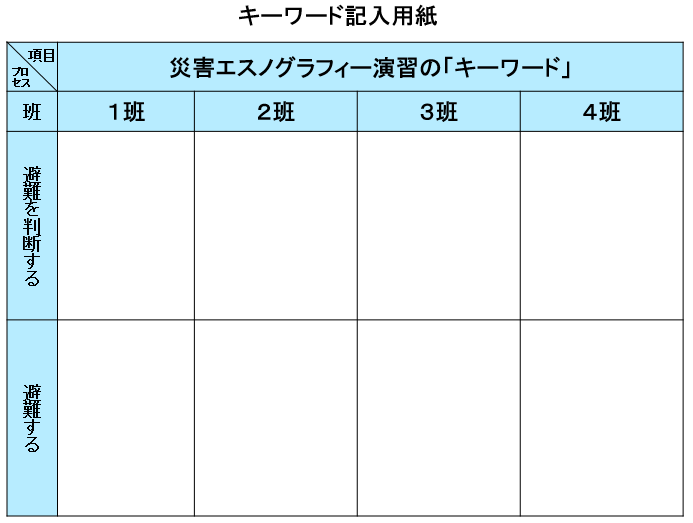 ・近くに避難所がなく避難が大変
　・共働きで昼間家にいないので、子供が心配
　・スマホが使えず情報収集に不安
　・地域で顔がみえない人が多い
　・高齢者はどうする？
　・地域の絆を強めるために何をすべきか　等
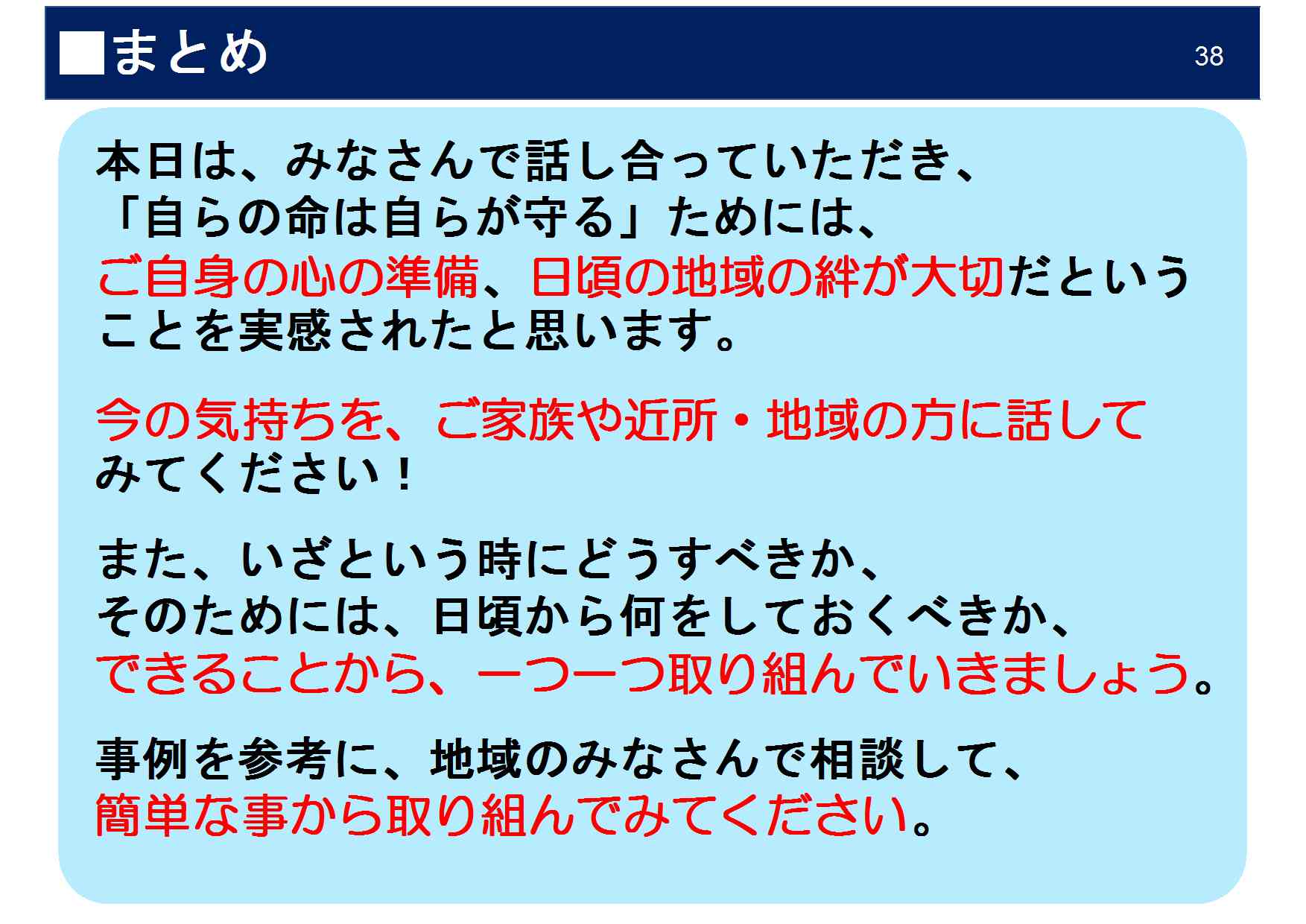 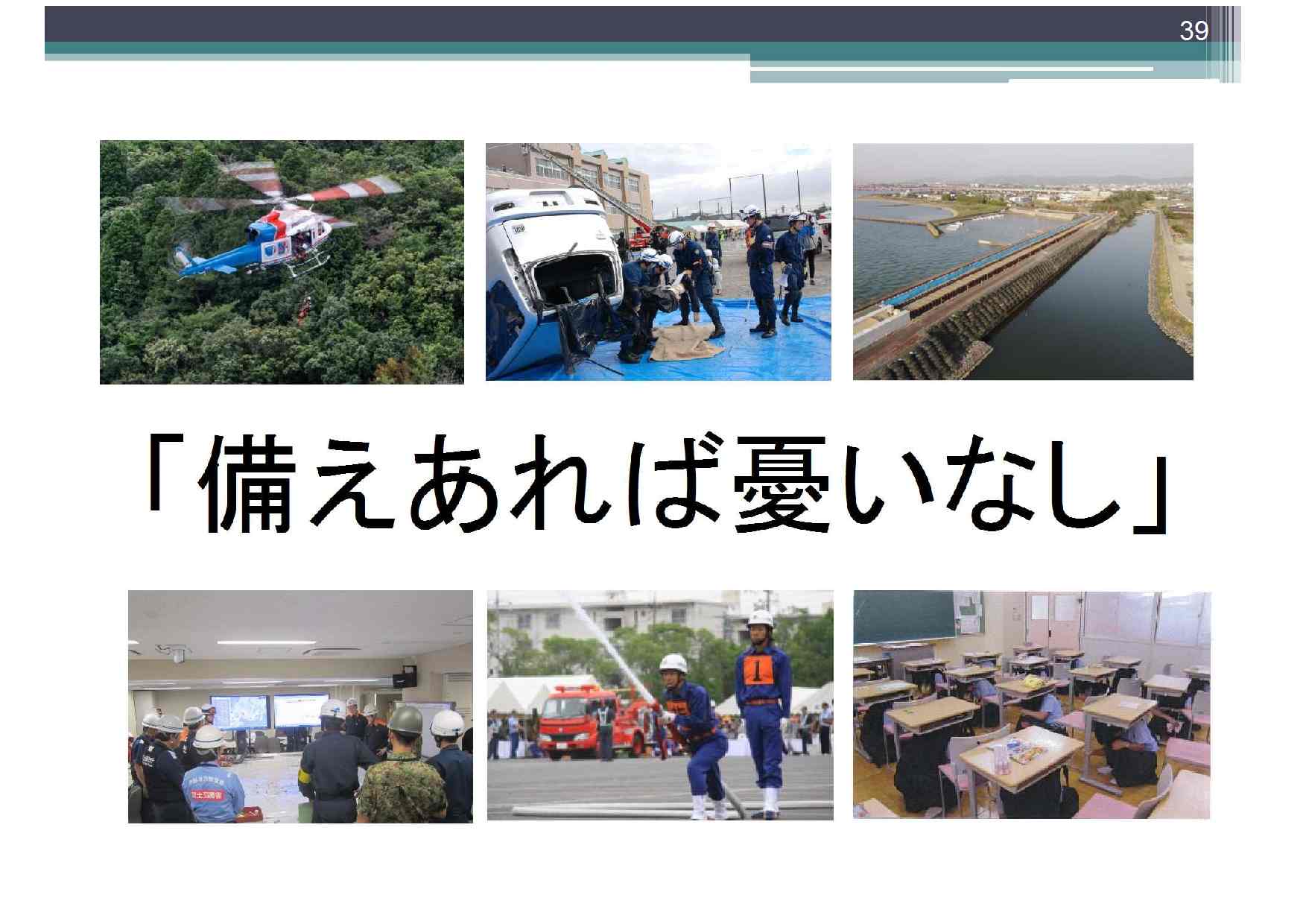 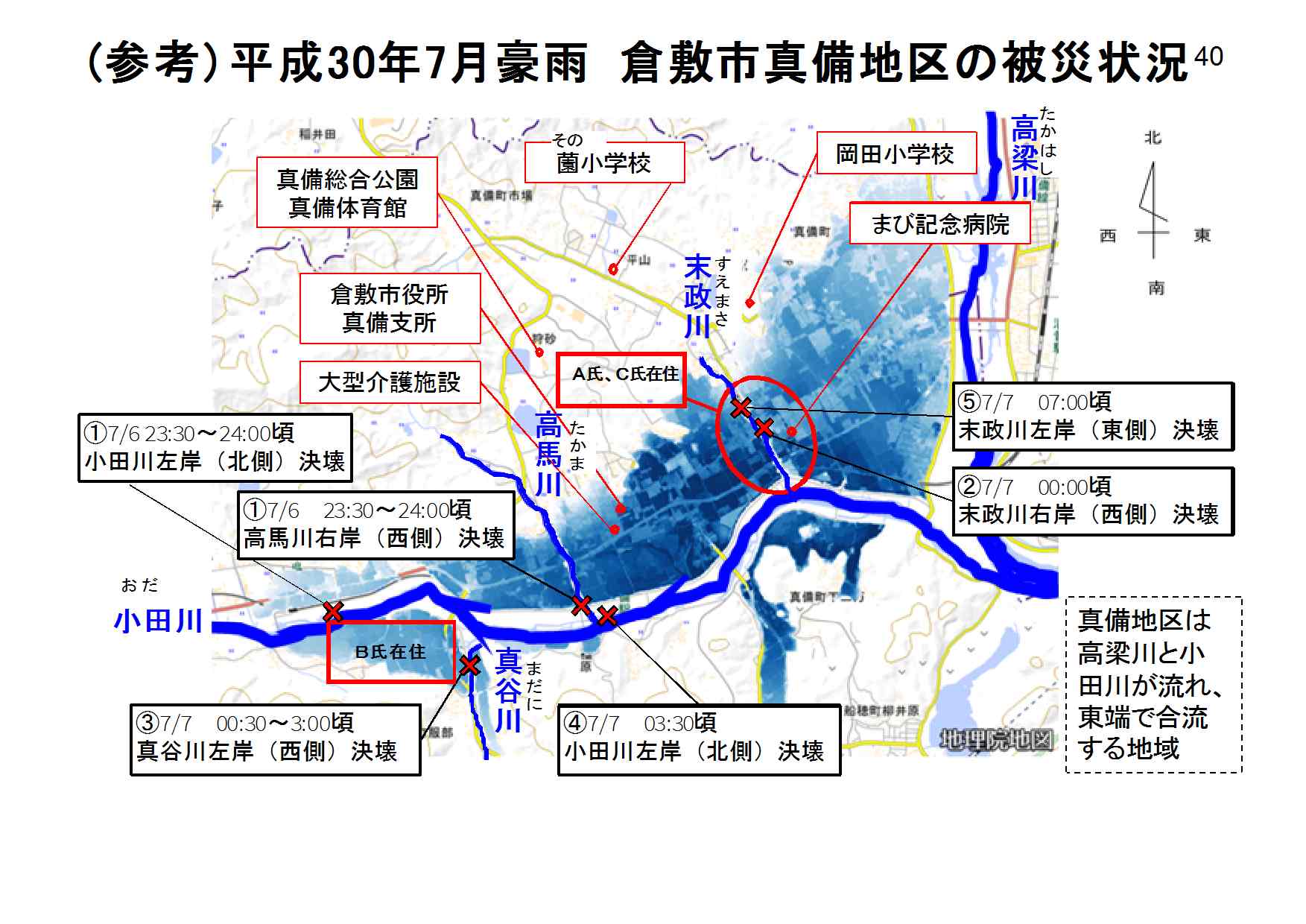